نکات مهم تغذیه با شیرمادر درنوزاد          نارس نزدیک به ترمLate Preterm Infants
دکتر محمود راوری
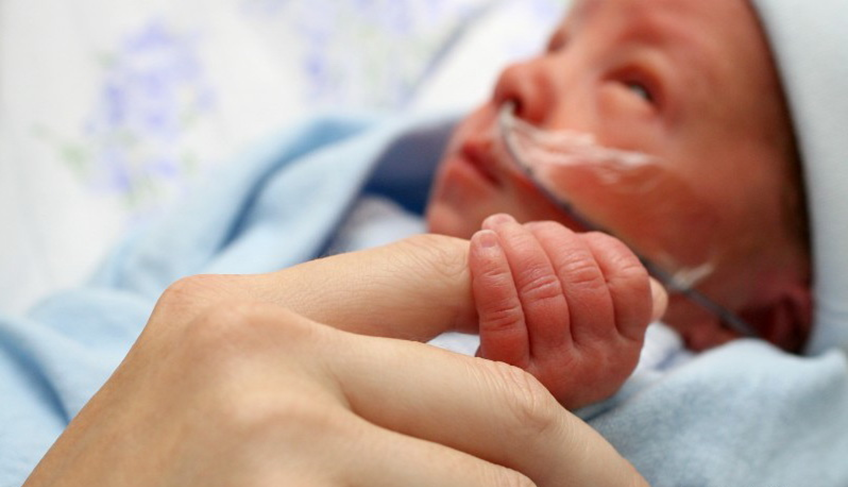 A little baby with big needs
2
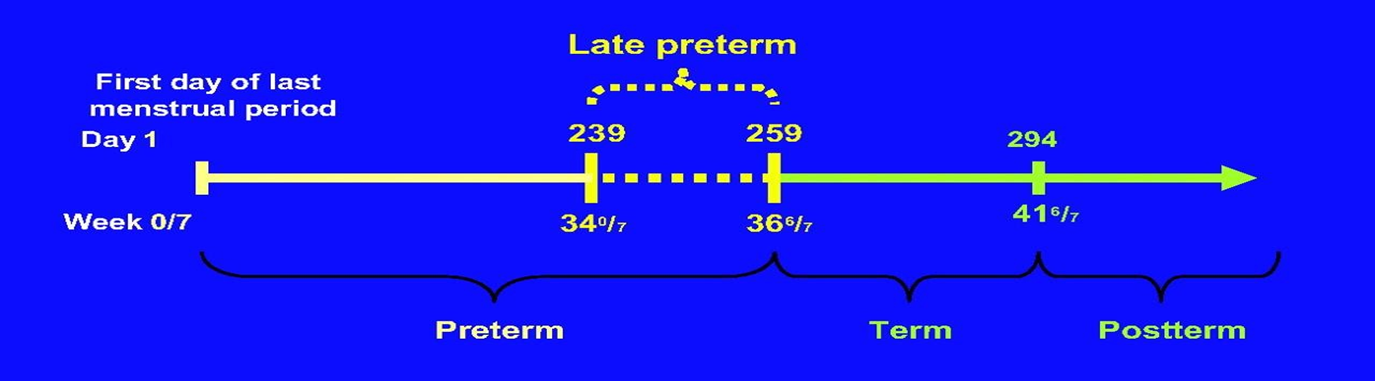 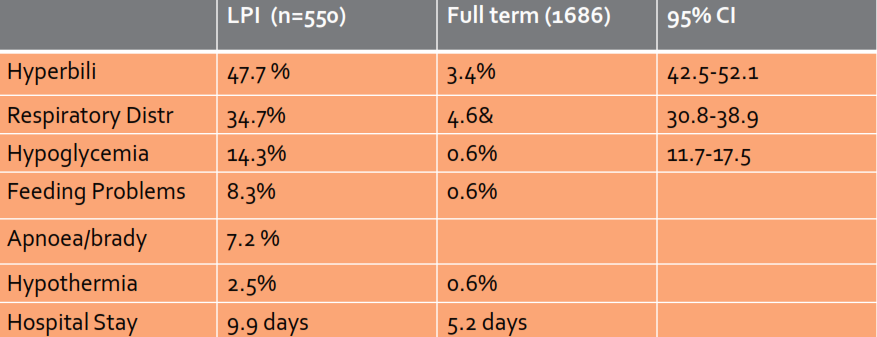 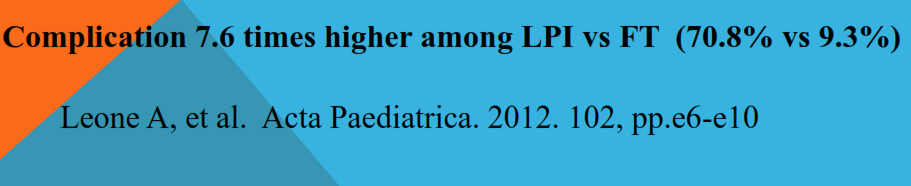 3
[Speaker Notes: نزدیک به ۷۵درصد نوزادان نارس را نوزادان نارس تأخیری شامل می شود كه چند هفته اي قبل از 37 هفته، بطوریکه با سن حاملگی بین 34 و صفر هفتم و 36 و شش هفتم به دنيا می آیند و در معرض خطر بروز مشكلات در تغذيه با شیرمادر قرار دارند.
.]
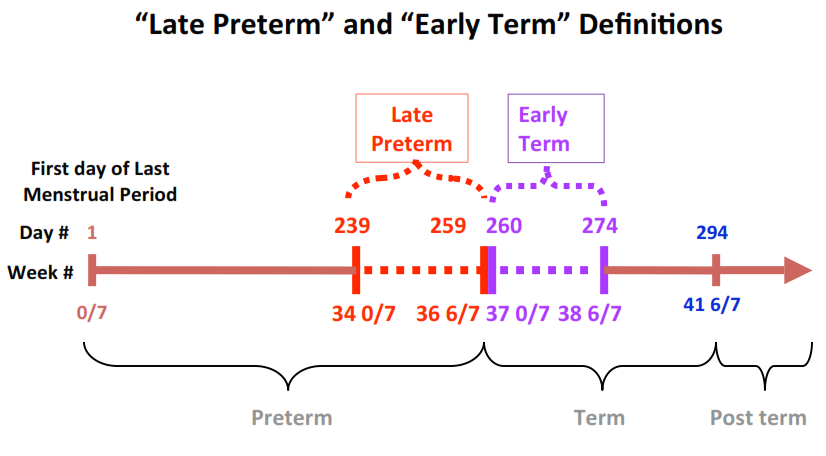 In the last decade that an infant born between    34 and 36 + 6 weeks gestation, now termed      late preterm infants,
In the past 3 years, infants born between           37 and 38 + 6 weeks gestation, now termed Early-term infants
Such infants, even without any associated respiratory distress or hypoglycemia, are somewhat easily fatigued, are hypotonic, have poor head control, and have difficulties in establishing a good latch position. 
Their suck is poorly coordinated with their swallow mechanism and they frequently have difficulty in establishing an adequate suck pressure
BREASTFEEDING MEDICINE Volume 11, Number 3, 2016
آگاهی و باور پزشک(دستور به شیرمادرکافی است ؟!)، تاکید به والدین، کسب مهارت خودمان، وآموزش، توانمند نمودن و تغییر رفتار در مادر 
شناخت وضعیت و توانائی های نوزاد، گرچه بظاهر بزرگ و سالم است
کاهش میزان اتلاف انرژی: پوزیشن، لچ، یک یا دو پستان، فشردن پستان، شیردوشی، ابزار شیردهی(نیپل شیلد، SNS، فنجان و...)
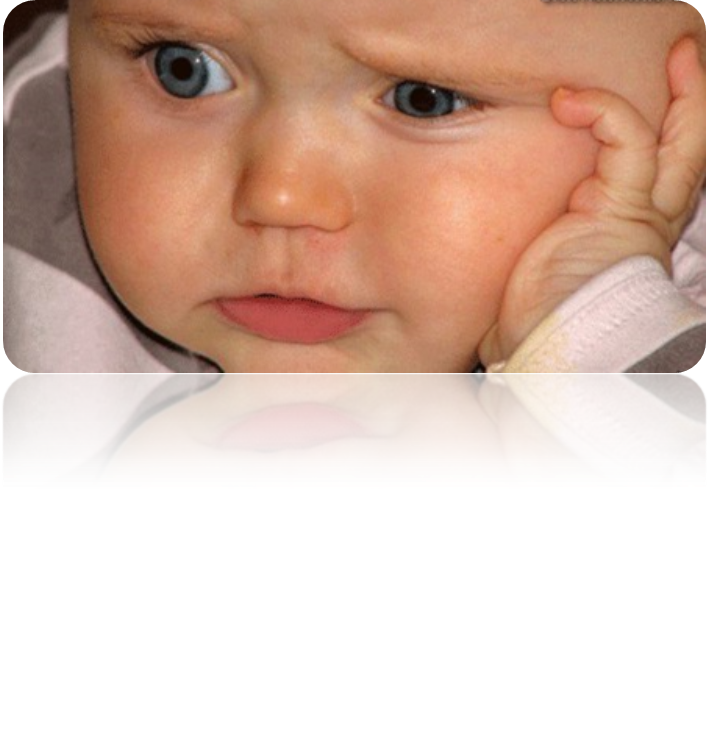 5
تسهیل چالش‌های
تغذیه باشیرمادر
برای   
نوزادان نارس نزدیک به ترم
Late Preterm Infants
راهنمایی برای مشاورین شیردهی
و
پزشکان، پرستاران

ترجمه، تلخیص
 دکتر محمود راوری
تحت نظر: 
استاد دکتر سید علیرضا مرندی
تقدیم به همه نوزادان نارس نزدیک به ترم و والدین صبور آن ها که در طی سال ها ،افتخار کارکردن با آن ها را داشته و تشکر از آنچه که به من آموخته اند.
6
[Speaker Notes: پوزیشن راحت مادر و نوزاد(اویزان؟)  لچ .توان مکیدن .مکیدن موثر. ترانسفر. نیاز به فشردن پستان نیاز  به نیپل شیلد – ساپلمنت .مکمل رسان .کاپ...]
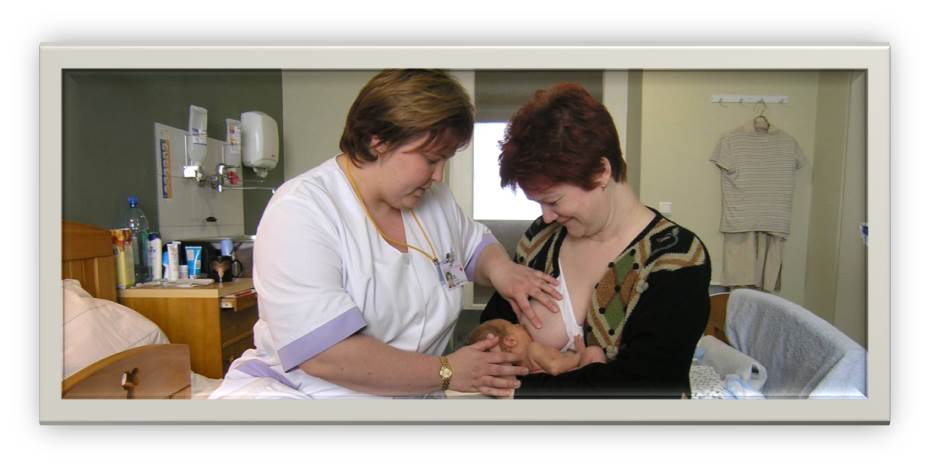 7
ارائه‌ اطلاعات کتبی و شفاهی مزایای تغذیه با شیرمادر 
مخاطرات تجویز غیرضروری شیرمصنوعی وتشویق به دوشیدن مکرر آغوز
اهمیت تماس دائم پوست به پوست تا زمانی که تولید شیر به شدت افزایش یابد
تأکید بر اهمیت شیردهی مکرر از پستان، حداقل 10 تا 12 بار در 24 ساعت
تأکید بر اهمیت وضعیت شیردهی مناسب  و تضمین این مسئله که مادر روش را درک کند و بیاموزد
آموزش وتأکید بر اهمیت فشردن پستان در طول تغذیه تا زمانی که نوزاد به خوبی تغذیه کند
آموزش روش بکاربردن محافظ نوک پستان
اهمیت بررسی دفع ادرار و مدفوع 
تشویق مادر برای درخواست  کمک در صورت نیاز
8
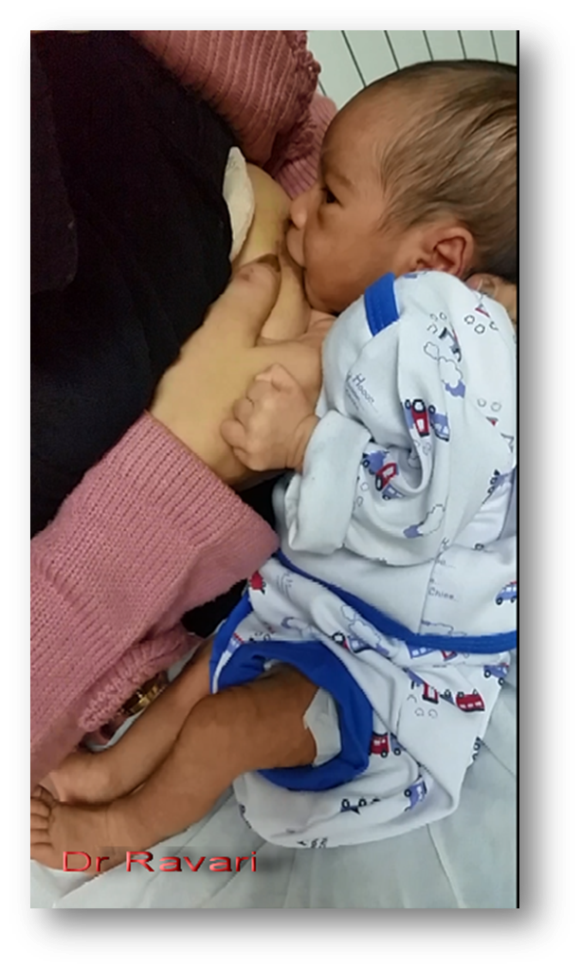 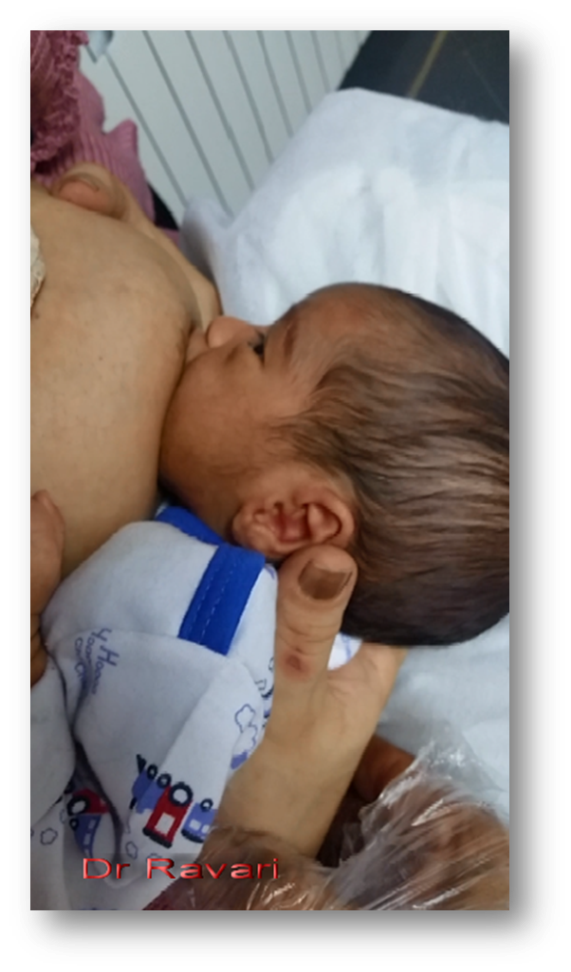 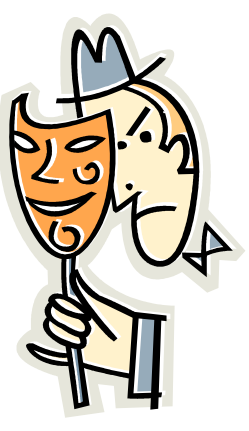 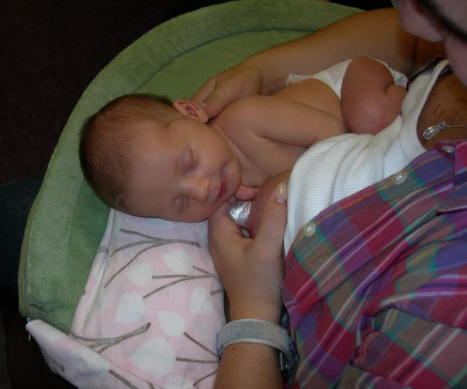 Some are great imposters
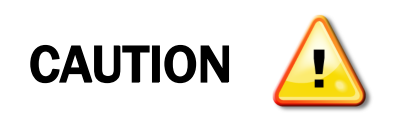 [Speaker Notes: مشكلات تغذيه ای و بخصوص در مواقع عدم حمايت و تغذیه ناکارآمد با شيرمادر اتفاق مي افتد. برقراري تغذيه باشیرمادر براي آن ها بمراتب مشكل تر از نوزادان رسيده است، كه بدليل: عدم رسیدن  به بلوغ کافی، خواب آلودگي بيشتر، ضعف بدني، اشکال در گرفتن پستان و مكيدن و بلع، مي باشد. گاها خواب آلودگي و عدم توانایی در مكيدن قوي منجر به تشخیص اشتباه سپتی سمی و نهایتا بستری وجدايي غير ضروری مادر نوزاد و درمان های غيرضروري در آنها مي شود. این نوزادان در ابتدا ممكن است بظاهر شبیه و حتی هم وزن بعضی نوزادان ترم بوده و قوي بنیه بنظررسیده و با احتمال داشتن تكامل لازم و مطلوب، مورد توجه كمتری قرار گیرند.]
V U L N E R A B I L I T I E S 
Low energy stores
Impaired thermoregulation
Immature or wet lungs
Impaired bilirubin metabolism
Increased infection rate
Immature brain
Poor feeding
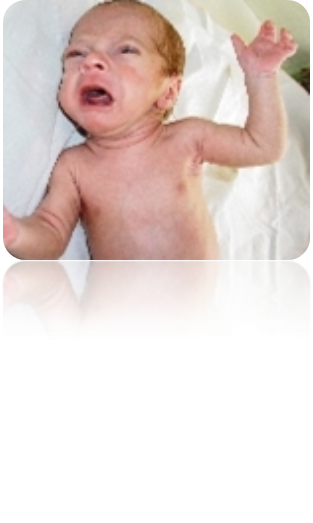 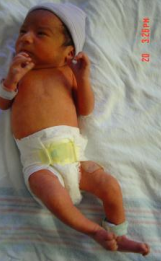 [Speaker Notes: در یک نوزاد سالم ترم حدود 90 درصدگلیکوژن کبدی ظرف 3 ساعت نخست زندگی مصرف می شودولیکن در نوزاد نارس نزدیک به ترم که دارای منابع گلیکوژن کبدی یا ذخایر چربی قهوه ای نیست این گلوکز به سرعت به اتمام می رسد .لذا بدون تغذیه موثر و زود هنگام، به سرعت افت قند و عوارض ناشی از آن بروز می کند
جنین بین هفته‌های 26 تا 28 بارداری شروع به ساخت بافتی خاص به نام چربی قهوه ای  می کند و ذخیره سازی این چربی تا پایان بارداری و حتی تا هفته‌های 3 تا 5 بعد از تولد نیز ادامه پیدا می کند . چربی قهوه ای به شدت دارای عروق است و به همین  علت  دارای رنگ خاص قهوه ای بوده و حرارت را وارد جریان خون نوزاد می کنند. این چربی ها معمولاً در پشت گردن، ناحیه بین دو کتف، زیر بغل، کشاله ران و اطراف کلیه و غدد فوق کلیوی قرار دارند.
نسبت سطح به وزن در نوزادان ترم در مقایسه با بزرگ سالان سه برابر بیشتر است و این مقدار در نوزادان نارس نزدیک به ترم (LPI) پنج برابر است.]
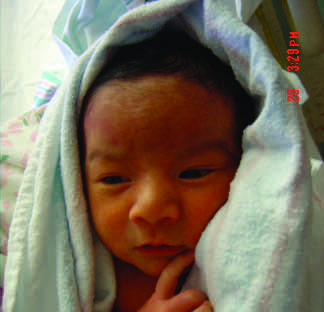 مصرف حدود 90 درصدگلیکوژن کبدی ظرف 3 ساعت نخست زندگی در یک نوزاد سالم ترم 
اتمام سریع گلوکز در نوزاد نارس نزدیک به ترم با فقدان منابع گلیکوژن کبدی یا ذخایر چربی قهوه ای کافیBAT (حفظ دمای بدن، تآمین انرژی مورد نیاز)
عدم تغذیه موثر و زود هنگام از پستان مادر← افت سریع قند و عوارض ناشی از آن
11
[Speaker Notes: جنین بین هفته‌های 26 تا 28 بارداری شروع به ساخت بافتی خاص به نام چربی قهوه ایBAT  می کند و ذخیره سازی این چربی تا پایان بارداری و حتی تا هفته‌های 3 تا 5 بعد از تولد نیز ادامه پیدا می کند . چربی قهوه ای به شدت دارای عروق است و به همین  علت  دارای رنگ خاص قهوه ای بوده و حرارت را وارد جریان خون نوزاد می کنند. این چربی ها معمولاً در پشت گردن، ناحیه بین دو کتف، زیر بغل، کشاله ران و اطراف کلیه و غدد فوق کلیوی قرار دارند]
Hypotonic
Hard to position
Poor stamina
Poor Latch and sucking
Weak suction pressure 
lack of buccal pad fat, which would have developed after 37 weeks gestation
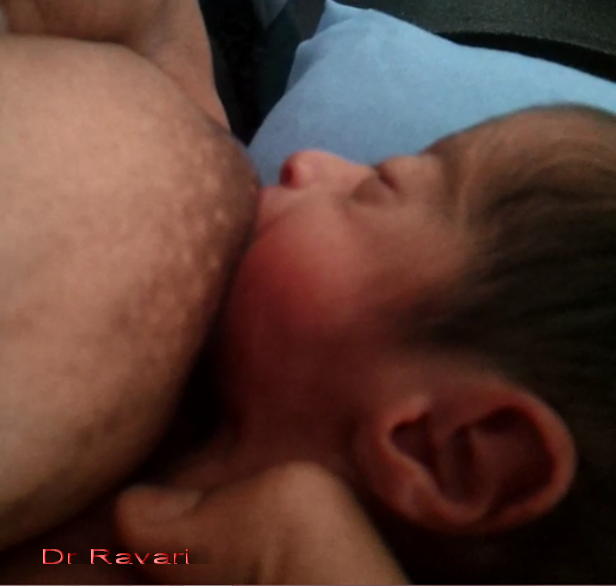 And Missed feedings, Short feedings, Low milk transfer, Choking, gaging
Choking or blue color with breastfeeding
suggests a baby is not yet ready
BFHI 10 Steps
Identify risk factors
Lactation competent nursing staff
IBCLC if at all possible
Assessment of milk volume
Positioning and latch assistance
Nipple shield if needed
Feeding plan initiated
Initiate pumping (almost everyone) 
Judicious use of supplementation
تماس پوست به پوست مادر و نوزاد و شیردهی زودهنگام و مکرر
وضعیت مناسب برای شیردهی
اطمینان از گرفتن صحیح پستان و مکیدن قوی نوزاد 
امکان ضرورت استفاده از محافظ نوک پستان 
فشردن پستان در تمام دفعات شیردهی
شیردوشی با پمپ الکتریکی همزمان و شیردوشی با دست
تغذیه با مکمل در صورت لزوم
پیش بینی مشکلات و کمک های مورد نیاز  و ادامه پیگیری
تماس پوست به پوست مادر و نوزاد و شیردهی زودهنگام و مکرر
ثبات قلبی ، تنفسی و دمای بدن ، کمک به افزایش تولید شیر و کمک  به هوشیاری نوزاد
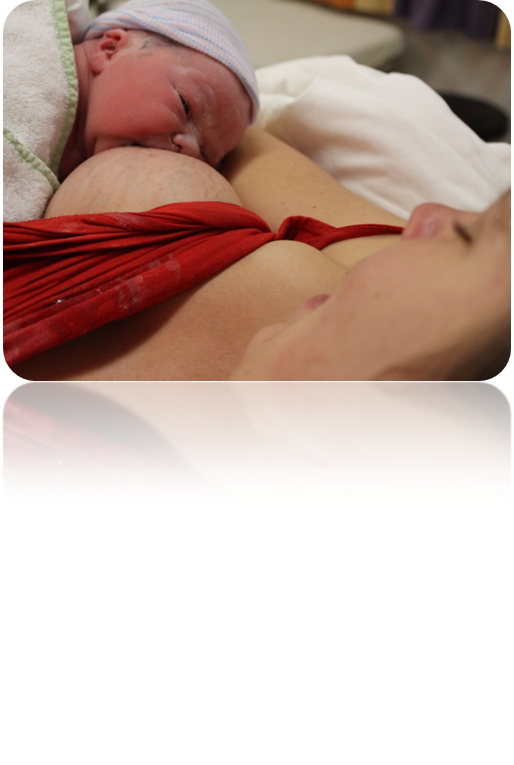 تغذیه با شیرمادر در طی ساعت اول پس از تولد و سپس تشویق به مکیدن موثر و مکرر پستان و :
هم اتاقی مادر و نوزاد 
ادامه تماس پوستی با مادر و شیرخوردن بر حسب میل و تقاضا با 8 تا 12بار در 24 ساعت 
در صورت عدم مکیدن موثرپستان  ،استفاده از آغوز و شیردوشیده شده  مادر با ابزار کمکی مناسب در شیردهی
وضعیت مناسب برای شیردهیدر نوزادان نارس نزدیک  به ترم
موثرترین روشهای شیردهی برای این نوزادان دو وضعیت شیردهی گهواره ای متقابل (Cross-Cradle) و زیر بغلی (Under Arm) است. 
وضعیت شیردهی زیربغلی:
آسان ترین، ایمن ترین، و پر بازده ترین حالت برای نوزاد نارس نزدیک به ترم 
قرار دادن بالش به صورت عمودی در پشت مادر 
زیر بغل مادر و به پهلو خوابیدن نوزاد و نه به صورت طاق باز و نه روبروی بدن مادر
قرار دادن نوزاد بر روی بالش های کافی جهت هم سطح نمودن با پستان مادر، و به پهلو خواباندن نوزاد با قرار دادن گرفتن یک دست نوزاد در زیر پستان و دست دیگرش به روی آن، و با ران های کمی خمیده
[Speaker Notes: Cradle Hold
اغلب مادران احساس می¬کنند روش گهواره¬ای، در حالیکه سر نوزاد روی آرنج آن¬ها خم شده است، طبیعی¬ترین راه برای نگه¬داشتن نوزاد برای شیردهی است. اگرچه ممکن است این کار به نظر آن¬ها طبیعی باشد، اما این کار، نوزاد را در غیرطبیعی¬ترین حالت قرار می¬دهد و موجب خمیدگی سر و گردن او می¬شود. روش گهواره¬ای ممکن است هنگامی که نوزاد بزرگ¬تر است و به اندازه کافی رشد کرده که بداند چطور سر خود را دوباره جابجا کند تا حالت بهینه گردن را پیدا کند، استفاده شود، اما برای یک نوزاد نارس نزدیک به ترم، این وضعیت مشکلات زیادی ایجاد می¬کند. حمایت کامل بدن نوزاد با دست¬ها و پاهای آویزان مشکل است، اجازه¬ به خم کردن مناسب اندام¬ها و هیپ¬ها مشکل است و اغلب نوزاد به صورت صاف روی پشت خود خوابیده ، در حالی¬که فقط سر او به سمت پستان چرخیده است که و موجب پیچیدگی حلق و مری، و شیرخوردن کمتر از حد مطلوب و سبب مشکلات تنفسی در وی می-شود. حتی بالغین هم نمی¬توانند در این حالت به طور موثر بنوشند، بنابراین چرا باید انتظار داشته باشیم که نوزاد بتواند این کار را انجام دهد؟]
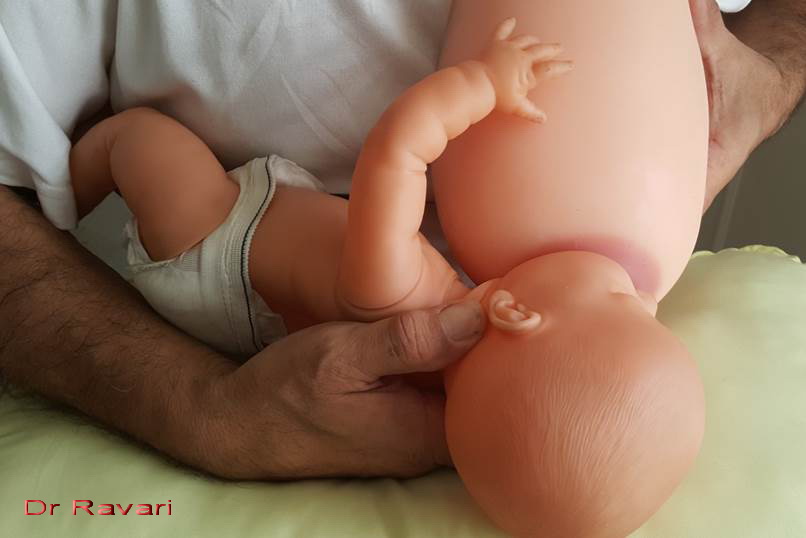 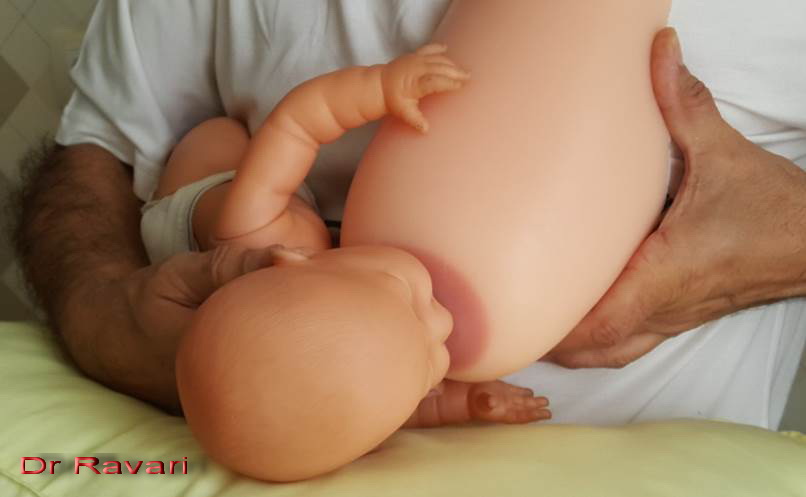 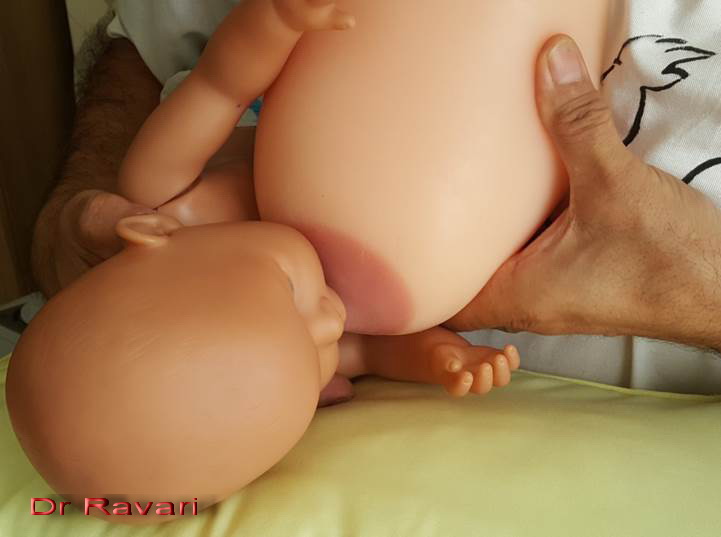 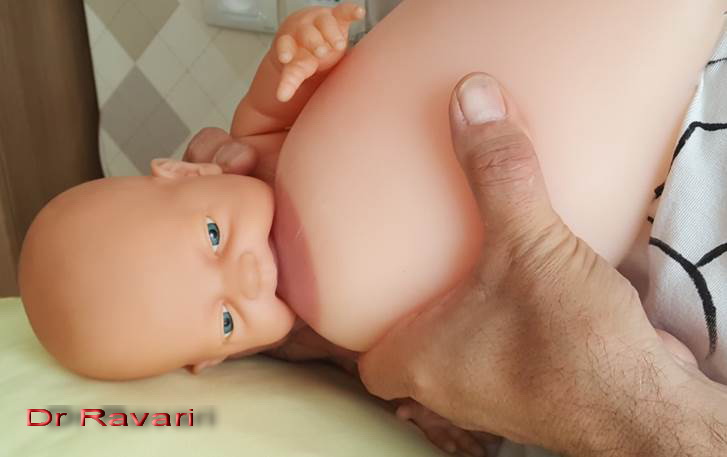 وضعیت نادرست:
مکیدن ناموثر
اتلاف انرژی
تأخیر در لاکتوژنز  II مادر
کاهش دریافت شیر، هیپوگلیسمی 
افزایش زردی
افزایش خطر بروز کم آبی
افزایش از دست دادن وزن نوزاد، جراحت نوک پستان 
کاهش دفعات و قطع زودرس شیردهی، و 
حتی آپنه یا ایست قلبی (تاخوردگی(پیچیدگی) وکلاپس حنجره)
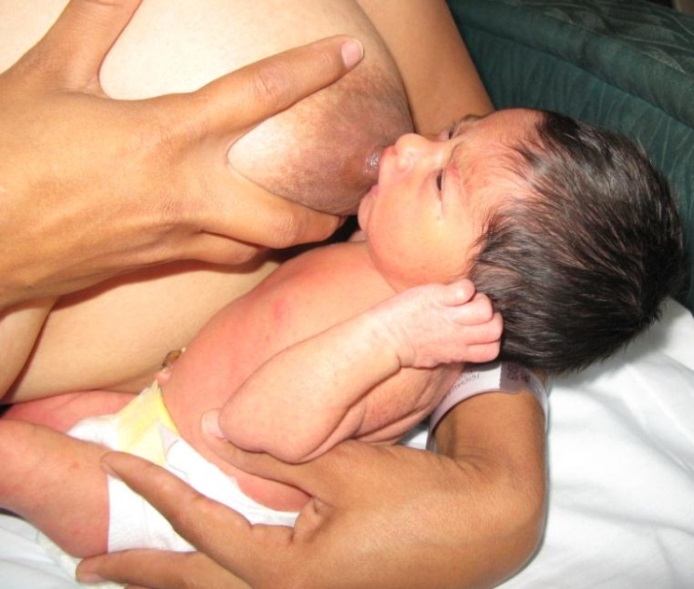 اطمینان از گرفتن صحیح پستان توسط نوزاد و مکیدن قوی او
بیدار نگهداشتن نوزاد در طی شیرخوردن
کمی بالا بردن دست او ، غلغلک دادن زیربغل و کف پای او و جابجا نمودن نوزاد به روی ساعد دست های مادر و تعویض پوشک ..
تعویض پستانها به دفعات در هروعده شیردادن به منظور کمک به بیدار نگهداشتن و تولید شیر (هر 5 دقیقه) 
هم سطح قراردادن بینی نوزاد و نه دهان وی با نوک پستان
تمایل سرکمی به عقب و چسبیدن چانه به پستان 
بردن نوزاد به سمت پستان و نه برعکس
عدم نیاز به حمایت پستان، مگر در پستان آویزان، بسیار بزرگ و سنگین ونوک پایین
برای تحریک به گرفتن پستان، استفاده از مانور چانه به پستان، انجام چند بار تلاش و در صورت  نگرفتن پستان، کشیدن یک بار به آرامی چانه بطرف پایین  و نهایتا استفاده از محافظ نوک پستان
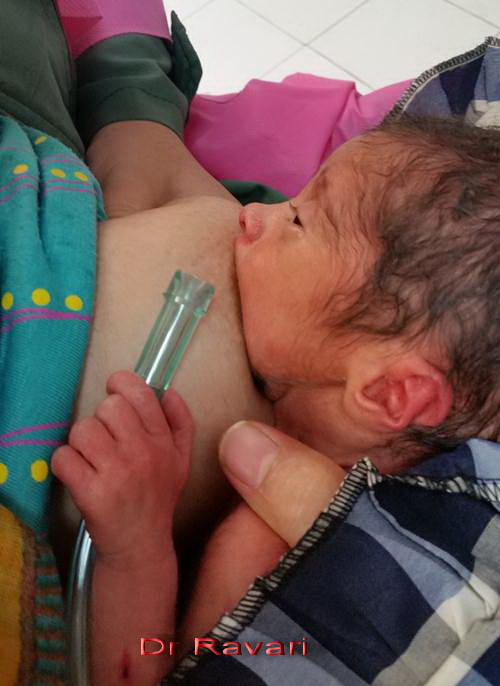 Latch-onبا زاویه 90 درجه چانه با قفسه سینه
نوزاد باید به پهلو  و سر او هم سطح و روبه پستان باشد
سطح بینی نوزاد هرچه دورتر از کناره نیپل  باشد بطوریکه محل نیپل در جلوی دهان شیرخوار قرار نگیرد
حمایت کامل سر، بدن و اندام های شیرخوار
خم شدن  دست ها، پاها و لگن نوزاد به طرف داخل
تماس پوست با پوست با مادر
Latch-onبه شکل غیرقرینه و اطمینان از تماس چانه با پستان
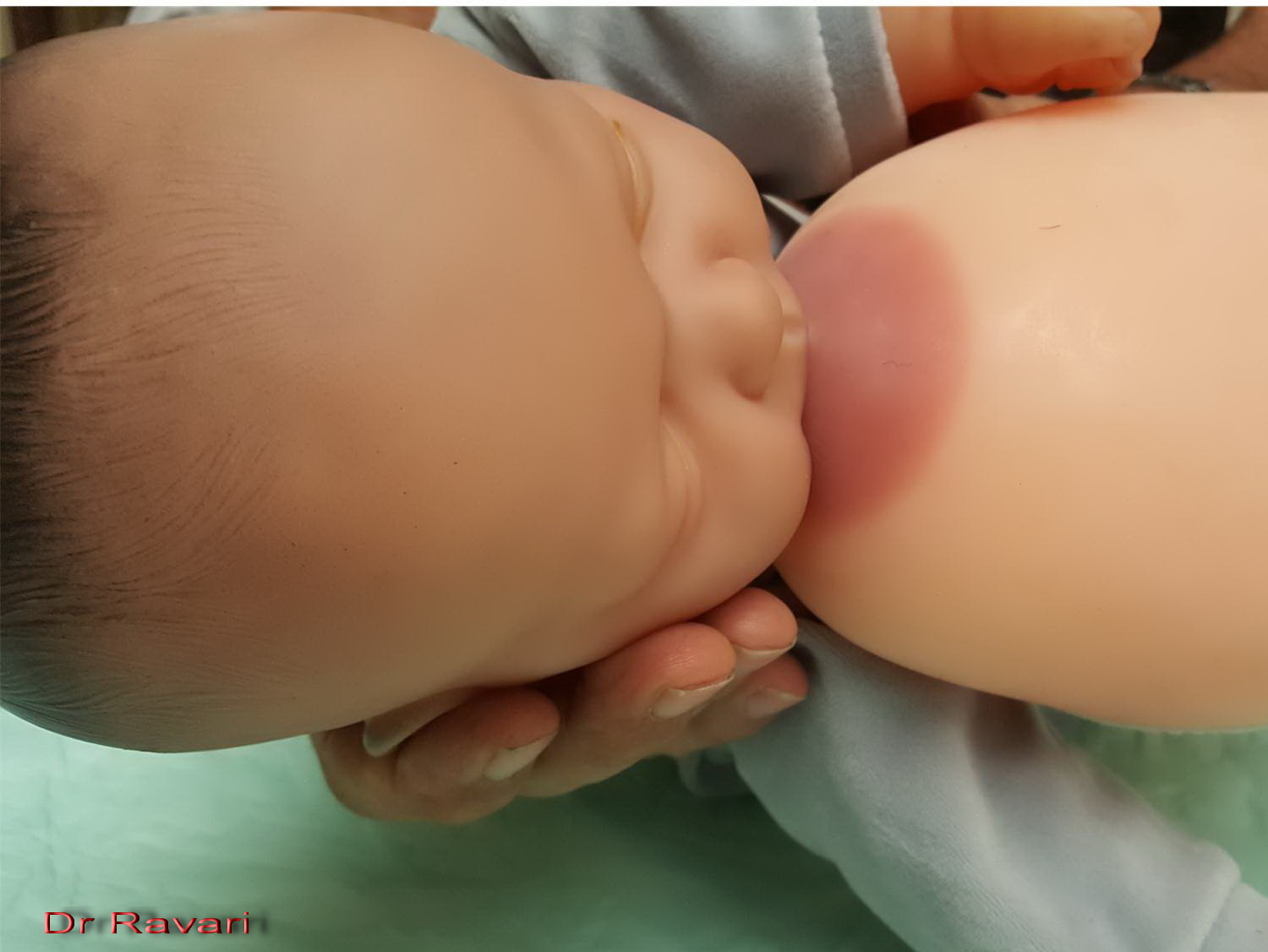 27
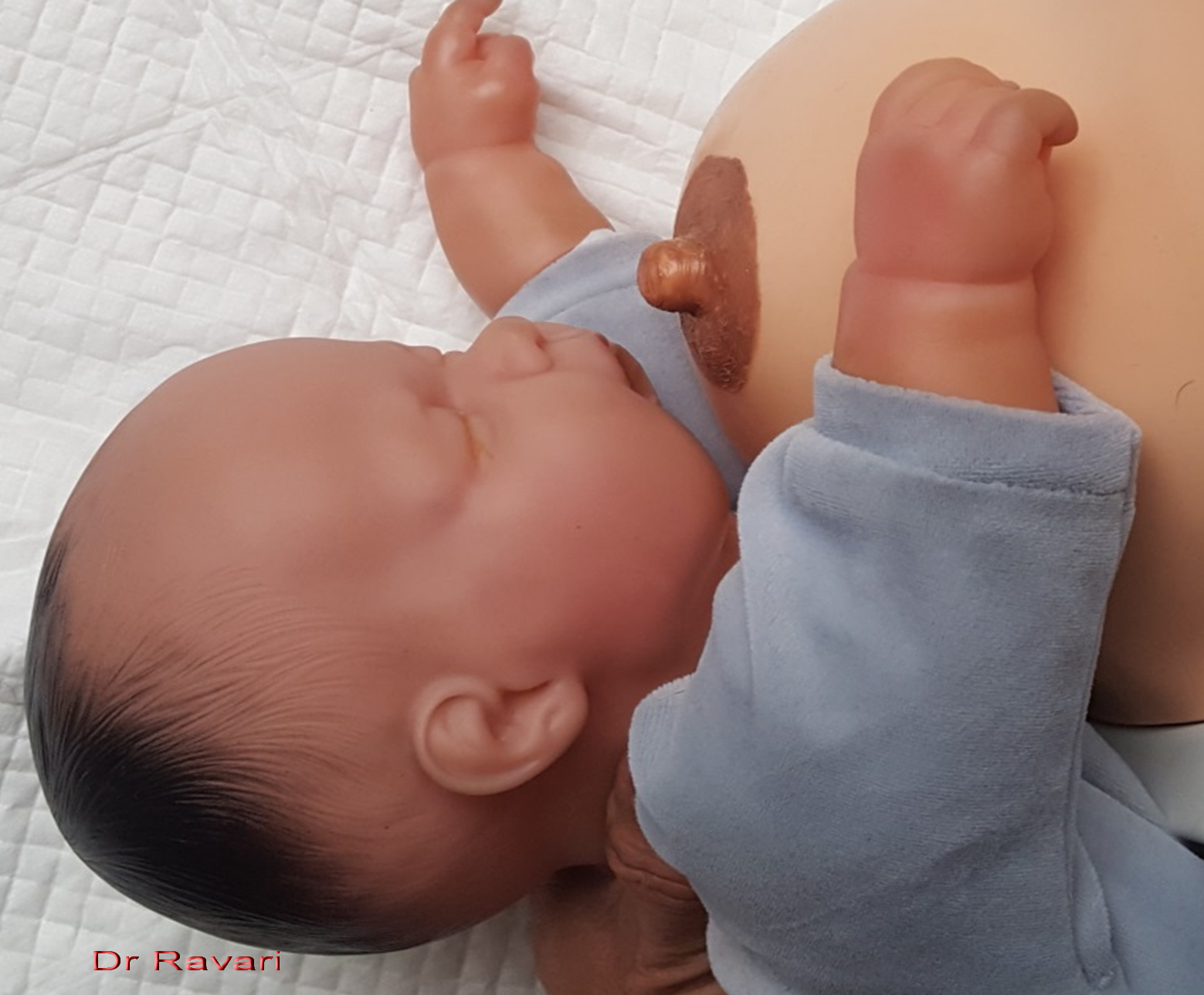 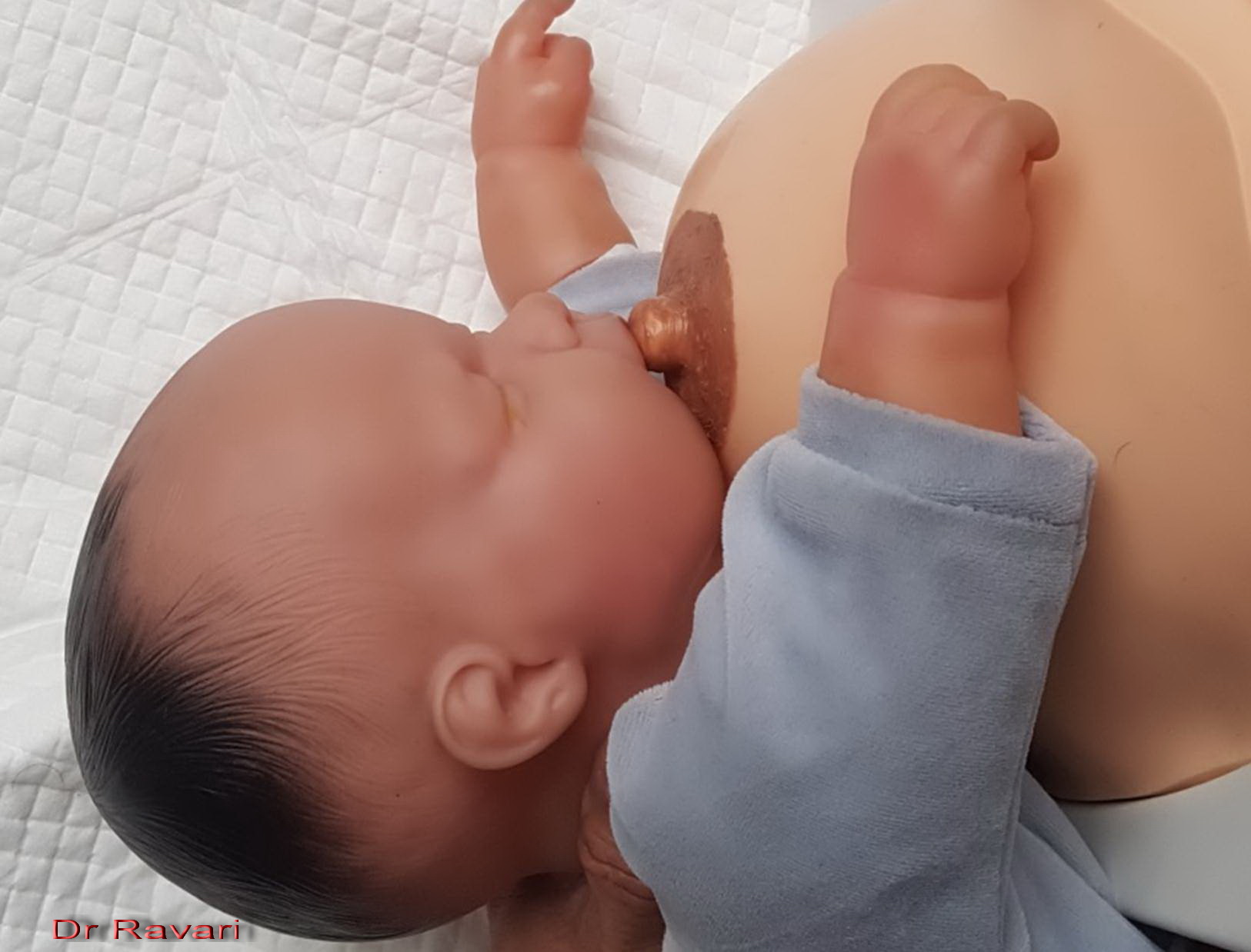 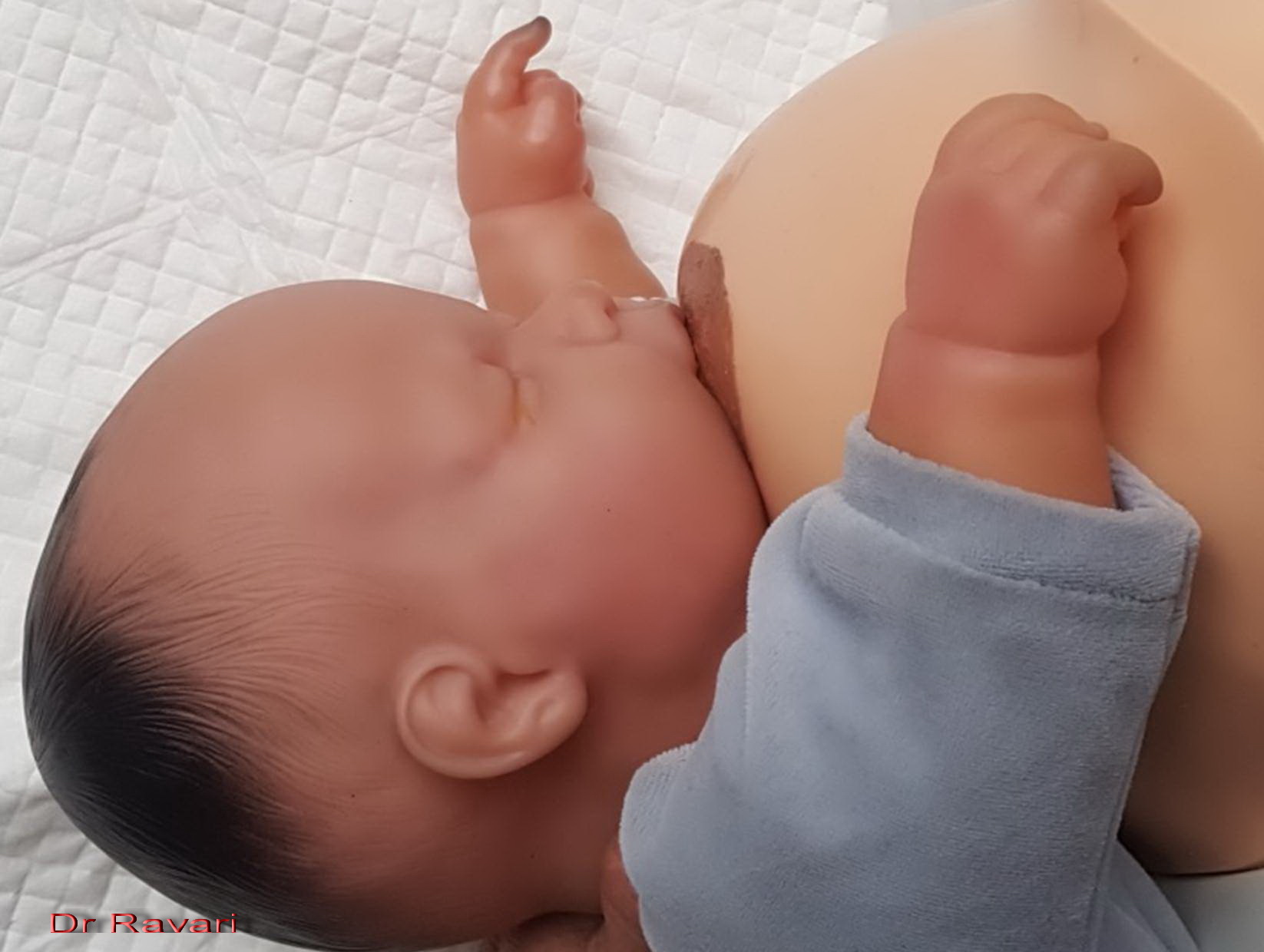 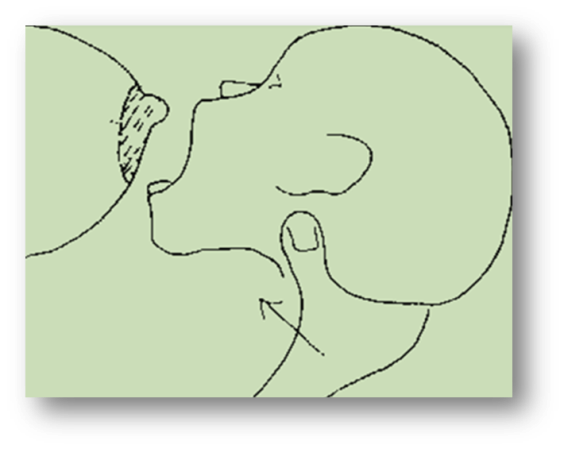 28
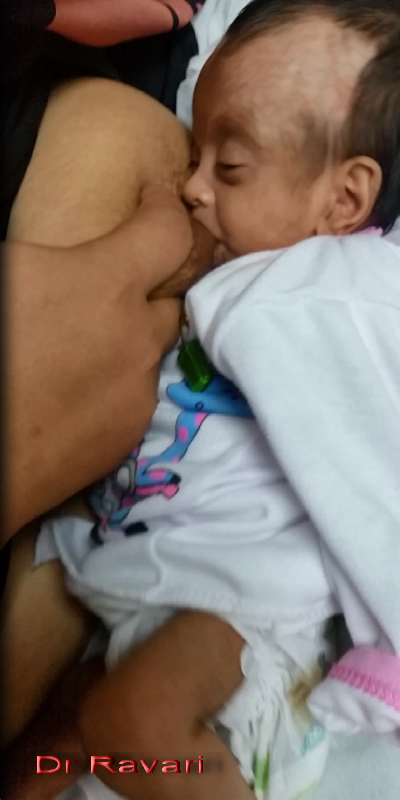 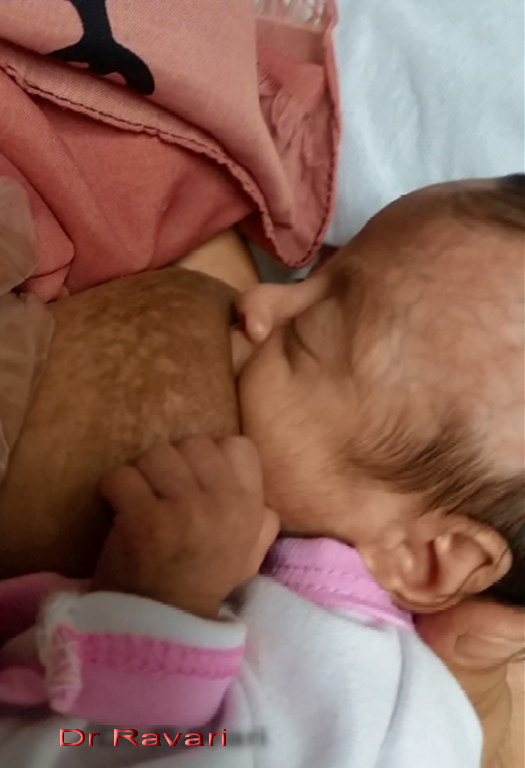 29
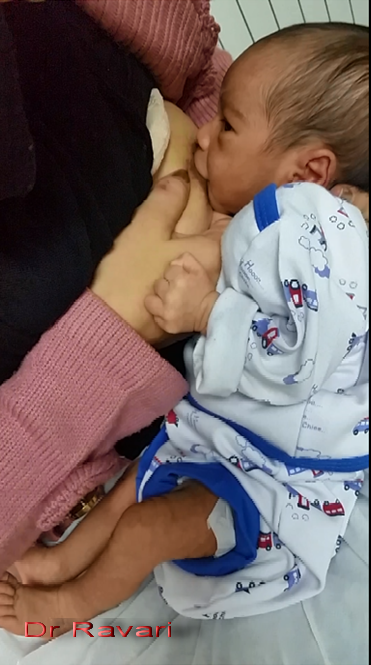 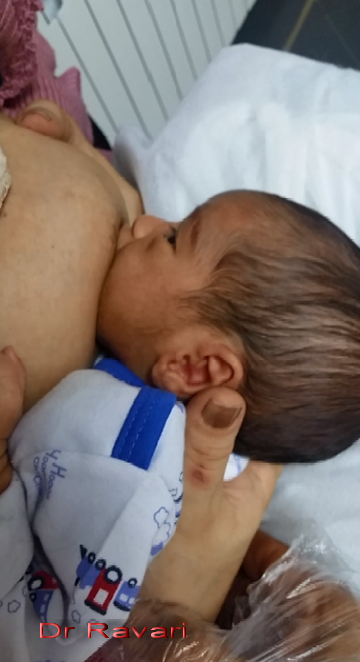 30
استفاده از محافظ نوک پستان ممکن است ضروری باشد
What is important to note is that the newer silicone shields do not have the same negative effects associated with the others, such as 
Decreased milk transfer, 
Decreased nipple stimulation, and 
Early cessation of breastfeeding.
A nipple shield is a thin flexible silicone cover
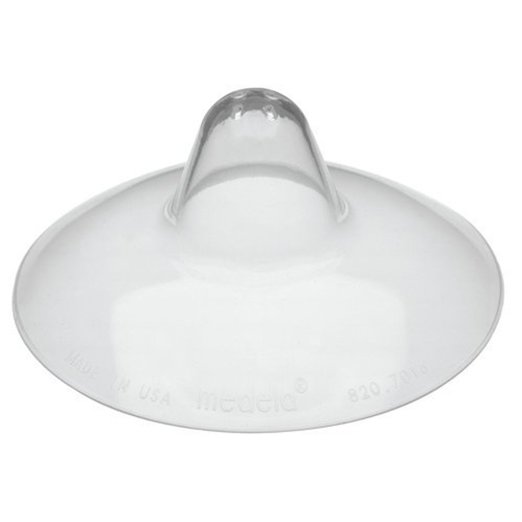 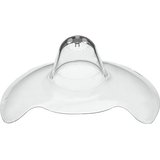 Nipple shields with a cut-out section enable the infant to have contact with the skin and to smell the mother
[Speaker Notes: What is important to note is that the newer silicone shields do not have the same negative effects associated with the others, such as
Decreased milk transfer, 
Decreased nipple stimulation, and 
Early cessation of breastfeeding.
Improvement of suckling and milk transfer is usually evident after the first attempt with the nipple shield)  silicone shields (]
استفاده ازمحافظ سیلیکونی ظریف و مناسب نوک پستان(جنس و اندازه)  اغلب به دلایل زیر است: 
کمک به کاهش قدرت مکش لازم نوزاد  درانتقال شیر یا آغوز (کاهش فضای مرده دهان) ، 
کاهش جریان شیر بیش از حد توان نوزاد( کنترل جریان شیر مادر با رفلکس جهش شیر قوی و کاهش استرس و حفظ انرژی نوزاد )  و 
محرکی برای تشویق نوزاد برای شروع و ادامه مکیدن
نگرفتن پستان، یا گرفتن پستان با شیرخوردن کمتر از 5 دقیقه در روز اول تولد و 10 دقیقه در روزهای پس از آن
در صورت عدم شروع ویا نداشتن مکیدن نسبتا قوی در طی چند دقیقه پس ازگرفتن پستان که با فشردن پستان نیز توأم شده است
[Speaker Notes: •	از محافظ نوک پستان با اندازه مناسب استفاده کنید، که معمولا 24 میلیمتری می باشد، مگر آنکه نوزاد وزن کمتر از 4.5 پوند داشته باشد، در این صورت محافظ نوک پستان 20 میلیمتری می تواند مناسب باشد. محافظ نوک پستان را بر اساس اندازه نوک پستان مادر انتخاب نکنید زیرا هدف وارد نمودن هرچه بیشتر بافت پستان در دهان نوزاد برای انتقال مناسب شیر و آموختن نوزاد برای هرچه بیشتر باز نمودن دهان برای گرفتن پستان است.]
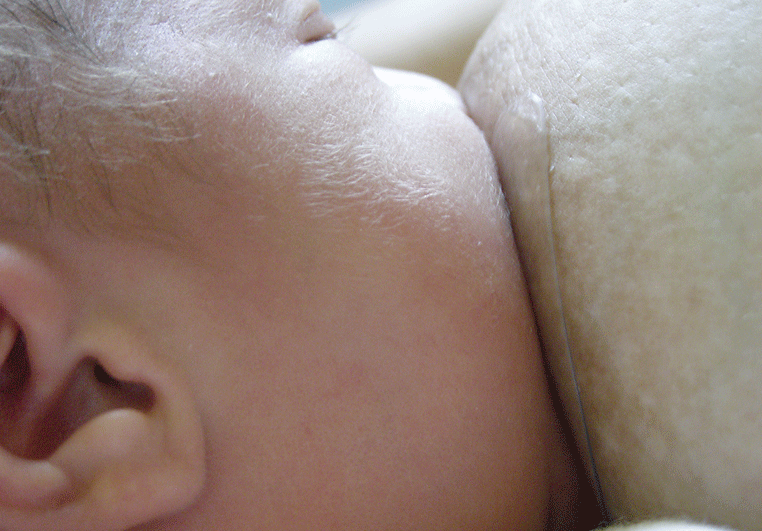 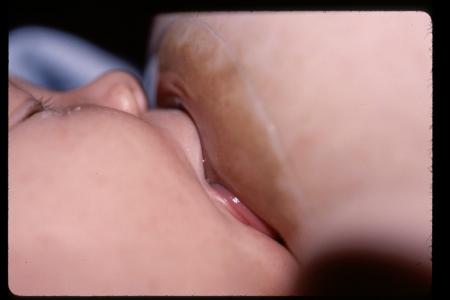 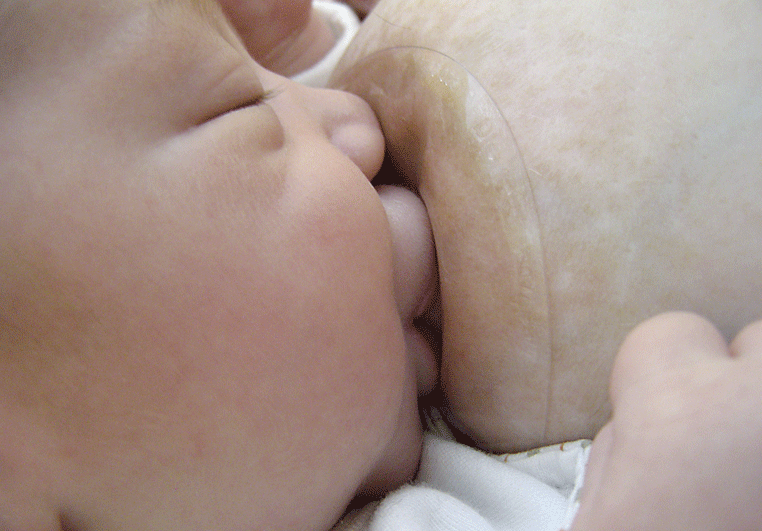 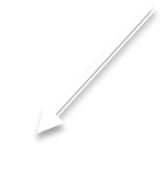 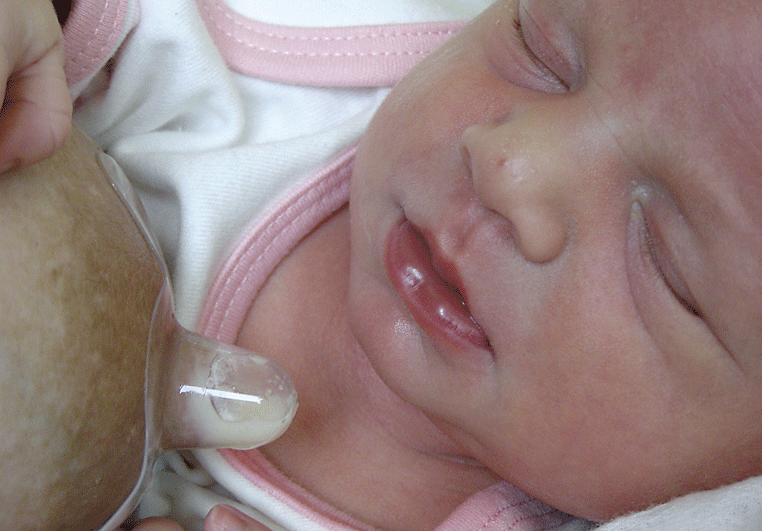 فشردن پستان در تمام دفعات شیردهی
موجب خروج شیر به طرف نوک پستان(قانون پاسکال) انتقال موثرتر شیر، و مصرف انرژی کمتر توسط نوزاد، و افزایش رضایت از شیردهی
افزایش سرعت و قدرت مکیدن نوزاد و انتقال شیر
 افزایش تغذیه موثر وکاهش مشکلات شیردهی
کاهش از دست دادن وزن، وافزایش وزن گیری (دریافت شیر بیشتر با کالری بیشتر)
افزایش تولید شیر زودتر
تا زمان توانمند شدن نوزاد به صورت تغذیه موثر از پستان و کفایت کامل میزان تولید شیر مادر
هدف ادامه جریان شیر در هنگامی که شیرخوار فقط می مکد و نه شیر می نوشد (بازنمودن کامل دهان >>توقف چانه>>بستن دهان) 
اگر شیرخوار طولانی ننوشد، مادر می تواند برای دریافت شیر، با فشردن پستان مکیدن (nibbling) را به نوشیدن تبدیل کند
عملکرد فشردن پستان همانند رفلکس جهش شیر
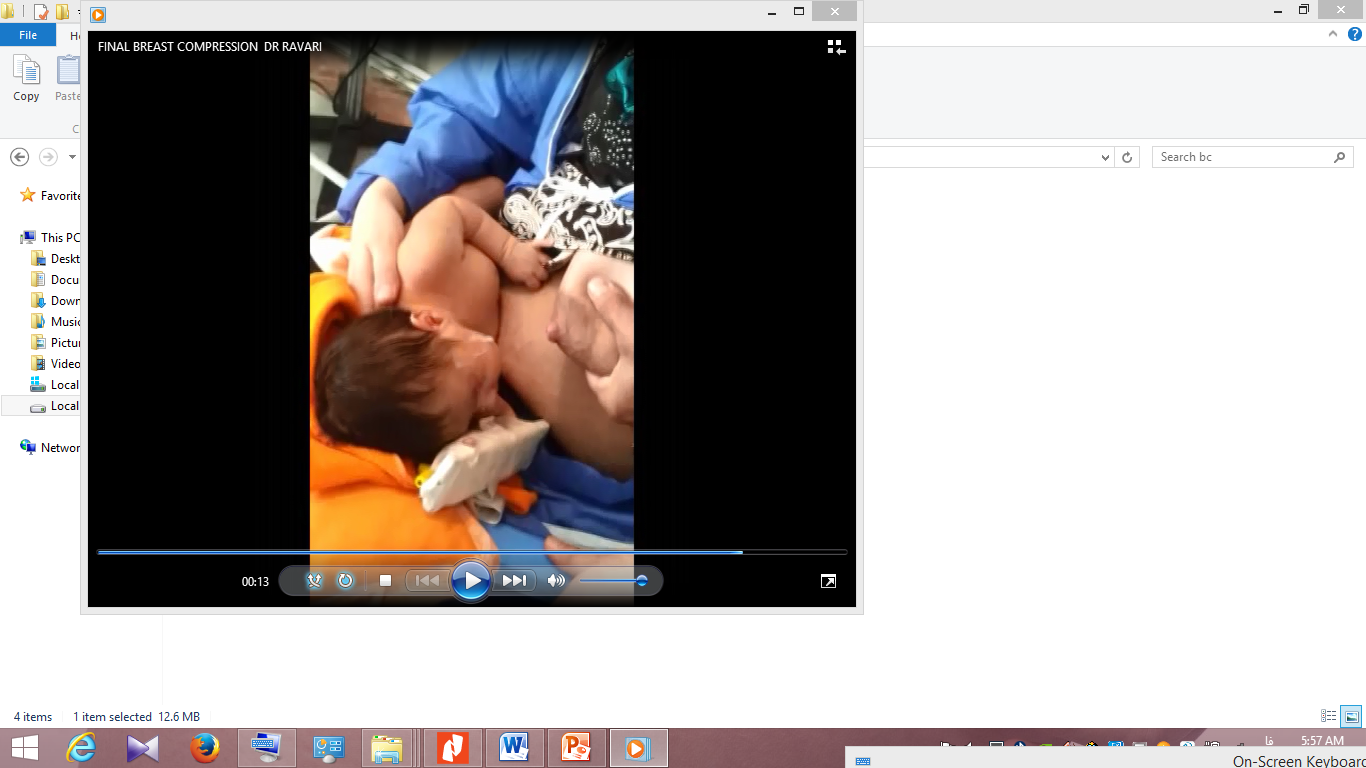 اهمیت فشردن پستان بخصوص برای                         نوزادان نارس نزدیک به ترم
عملکرد خوب فشردن پستان  بویژه در چند روز اول تولد برای کمک به دریافت کلستروم بیشتر
کاهش میزان فشار مکش لازم را برای خروج کلستروم یا شیر مادر(کاهش انرژی تلف شده)
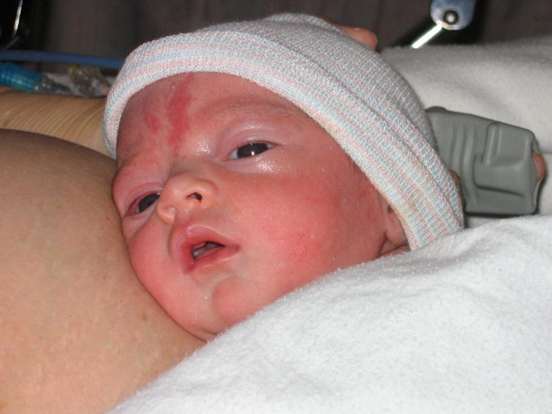 فشار بیشتر یعنی نیاز به مکش کمتر در حین شیرخوردن
(بخصوص برای نوزادان نارس نزدیک به ترم)
[Speaker Notes: وزن گیری ناکافی شیرخوار
کولیک در شیرخواری که از شیرمادر تغذیه می شود
شیرخوردن به دفعات مکرر و یا طولانی
جراحت نوک پستان
مجاری بسته شده شیر و یا ماستیت
تشویق شیرخواری که در ادامه نوشیدن سریعا به خواب می رود
شیرخوار تنبل یا بطری خواه (کودک تنبل نیست بلکه جریان شیر برایش مهم است)
مکش لازم برای خروج شیراز پستان،  بسیار بیشتر از مکش وارد شده به بطری است (122- mm Hg در مقابل 67- mmHg)]
فشردن محکم و عمیق نسج پستان و نه دردناک 
استفاده از مشت، سه یا تعداد بیشتری از انگشتان دست (عموما به شکل C) بروی سطح خارجی پستان از کنار دنده­ها (کاهش شانس برگشت شیر به بطرف عقب) به سمت نوک پستان (تا حدود هاله) در نواحی مختلف پستان (بجز زیرآن)
شروع فشردن پستان در صورت توقف حرکت فک برای بیش از 3 یا 4 ثانیه (برای تشویق به شیرخوردن نوزاد نارس نزدیک به ترم)
فشردن پستان، توسط خود و یا فرد آموزش دیده و یا مشاور شیردهی
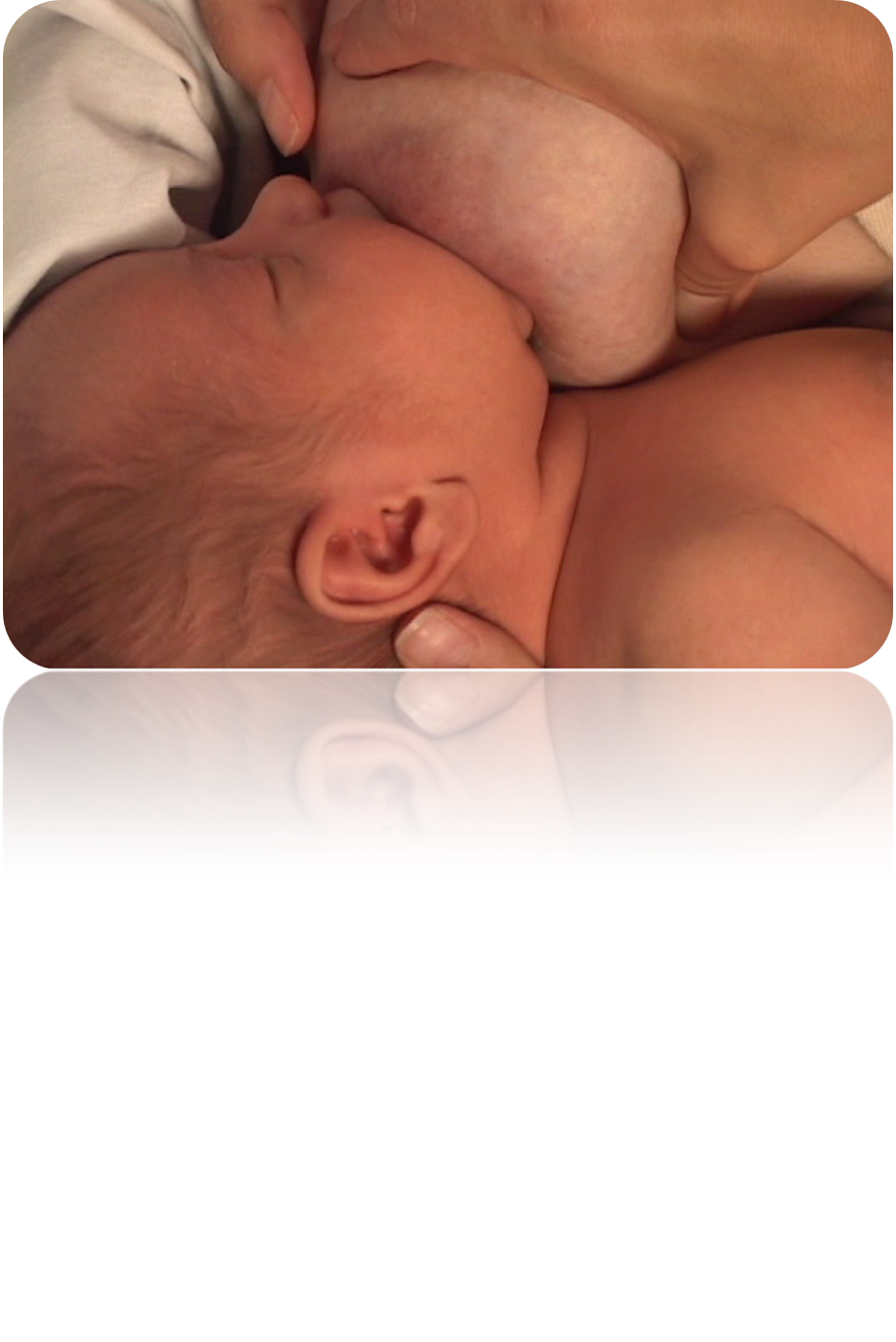 شیردوشی با دست وشیردوشی با پمپ الکتریکی بصورت همزمان
عدم برداشت موثر شیر از پستان (عموما) 
اغلب نیاز به شیر مکمل(شیردوشیده شده مادر خود) در   اولین روزها یا هفته­ها
حیاتی­ترین زمان برای تولید و برقراری شیرمادر
عدم تخلیه مناسب کلستروم و شیر از پستان
لاکتوژنز II طولانی­تر و 
مانع از تولید شیرکافی
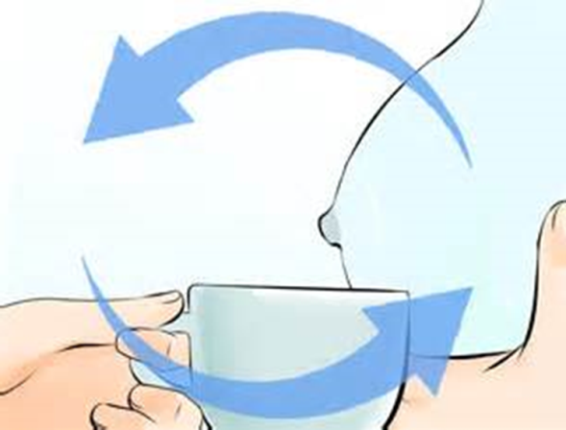 45
شیردوشی با دست را  در طی3 ساعت اول بعد از تولد، و یا زودتر از همان ساعت اول در صورت عدم مکیدن  موثر نوزاد
شانس ادامه شیردهی بیشتر دردوشیدن با دست نسبت به پمپ
تولید شیر چرب تر نسبت به پمپ(BREASTFEEDING MEDICINE Volume 10, Number 7, 2015) 
انجام شیردوشی با دست پس از هر بار شیردوشی با پمپ بمدت 2 تا 5 دقیقه، یا بیشتر در صورتیکه که هنوز آغوز یا شیر جاری است.
تغذیه با آغوز
[Speaker Notes: Manually expressed human milk had higher fat content than milk expressed by electric pump. We
speculate that this difference is due to the presence of hindmilk in the manually expressed milk because the
technique of massaging the breast during manual expression is more likely than the pump to eject hindmilk,
which has been shown to have higher fat content than foremilk  BREASTFEEDING MEDICINE Volume 10, Number 7, 2015

مطالعات مختلفی که برای تغذیه انحصاری با شیرمادر توسط دوشیدن باپمپ، یا دست، انجام و مقایسه شده، ممکن است موجب شود که مادران با نوزادان نارس نزدیک به ترم، در انتخاب روش شیردوشی گیج شوند چون اکثر مطالعات در مورد نوزادان سالم ترم و مادران آنها انجام شده، که در جمعیت نوزادان نارس ممکن صادق نباشد. 
به طرز جالبی، در یک مطالعه، پمپ زدن پستان بین 24 تا 72 ساعت بعد از سزارین، موجب بهبود انتقال شیر در نوزادان مورد مطالعه نشد و روی طول مدت شیردهی در مادران اول زا، تاثیر منفی گذاشت (چپمن، یانگ، فریس و پرزاسکامیلا، 2001). در مقایسه با تولید شیر توسط دست در یک مطالعه¬ی دیگر، در ابتدا متوسط حجم شیر تولید شده در مادرانی که از پمپ استفاده می¬کردند بیشتر بود (بین 0 تا 5 میلی¬لیتر در مقابل 0 تا 40 میلی¬لیتر)، اما در دو ماهگی، مادرانی که برای تولید شیر از دست استفاده می کردند در مقایسه با مادرانی پمپی، با احتمال بیشتری هنوز در حال شیردهی بودند]
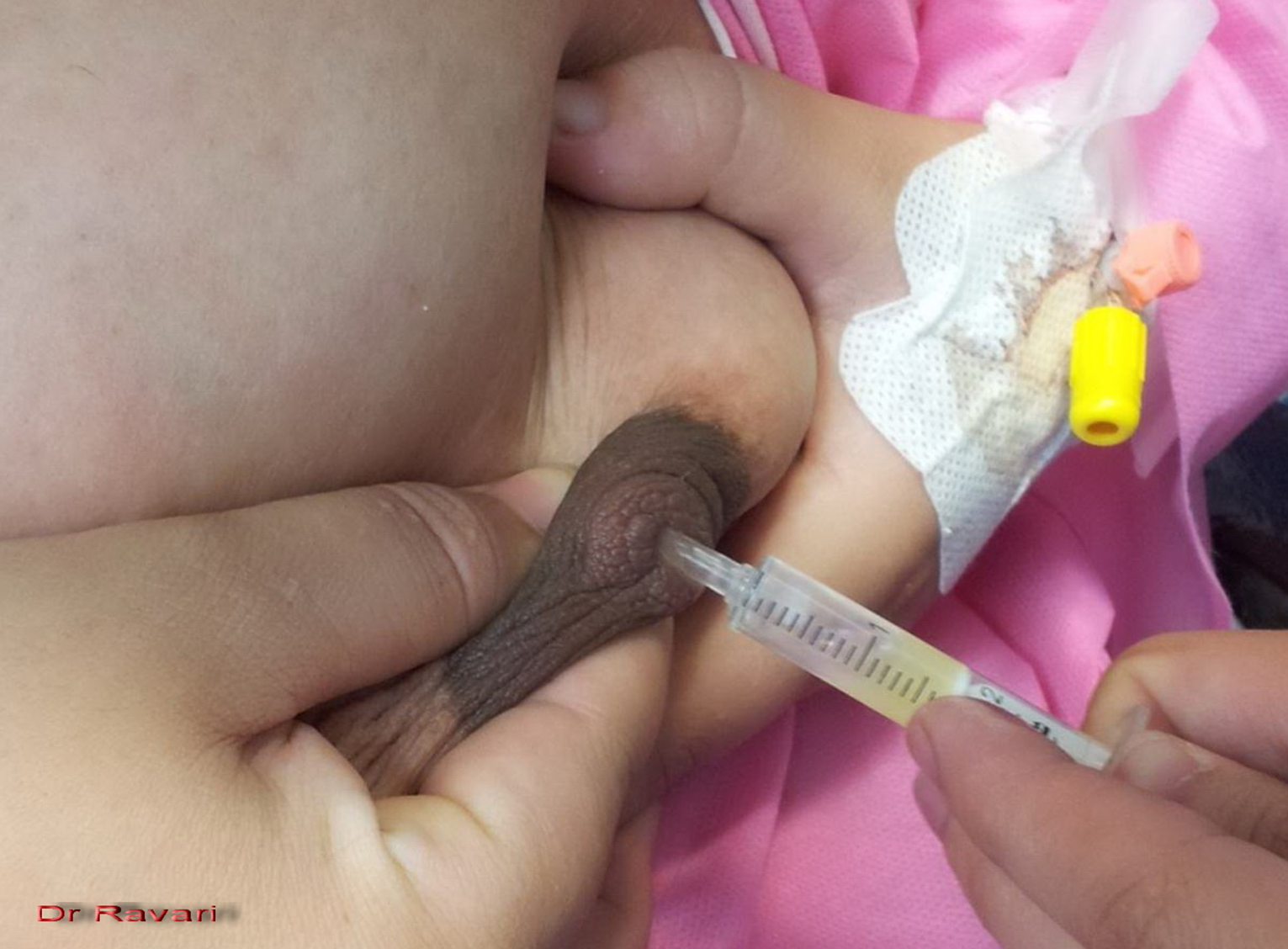 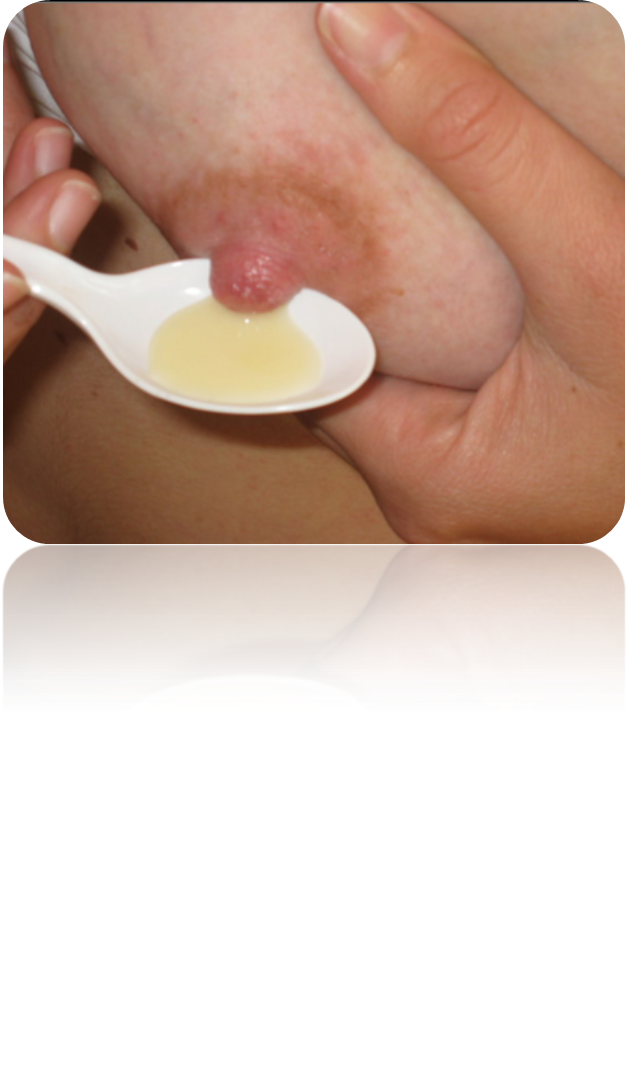 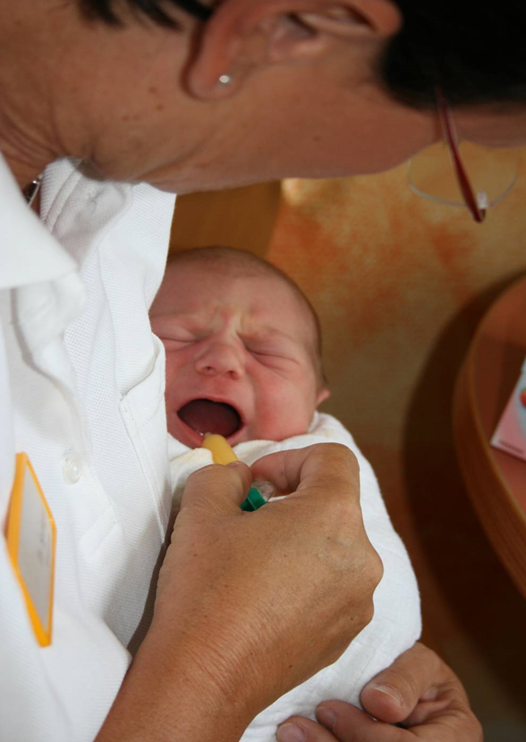 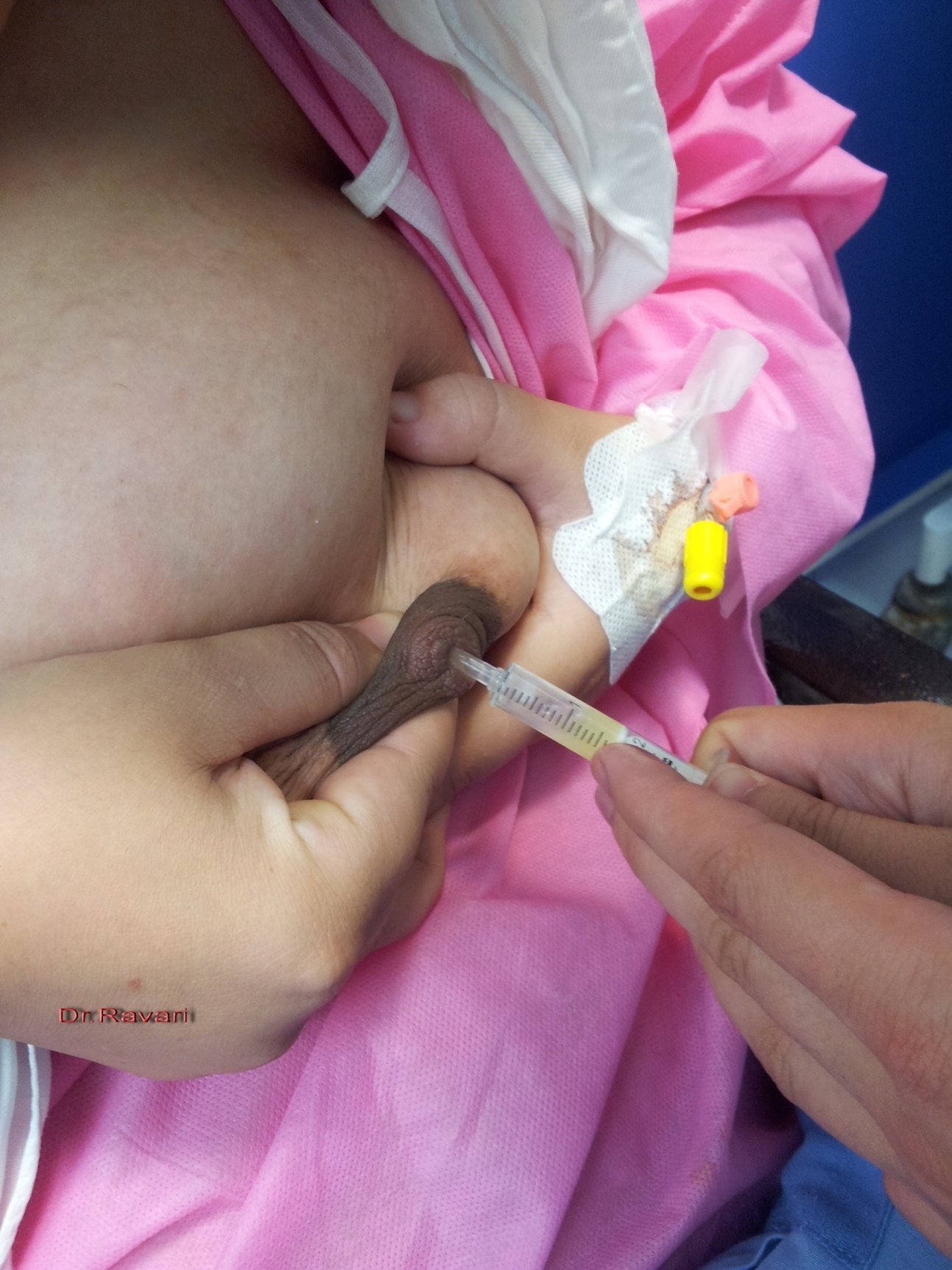 After 10 - 20 compressions, switch to the other breast. . . then back to the    first . . . . then back to the second again, etc. Do this despite the presence or abscence of colostrum. 
- Remember the newborn baby’s stomach is very small and small amounts every 1-2 hours if what the baby needs
-
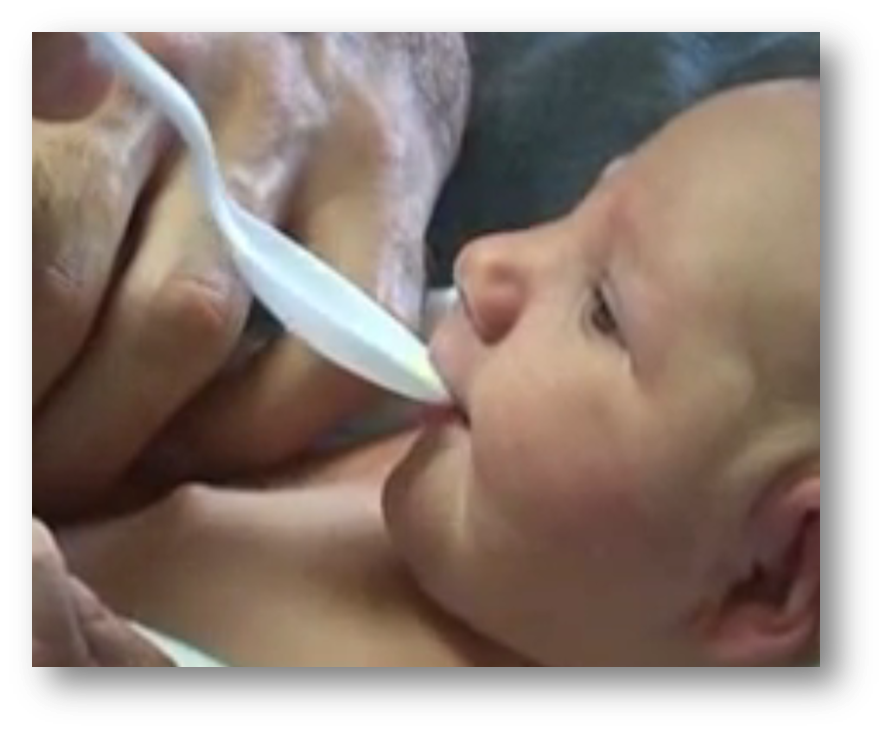 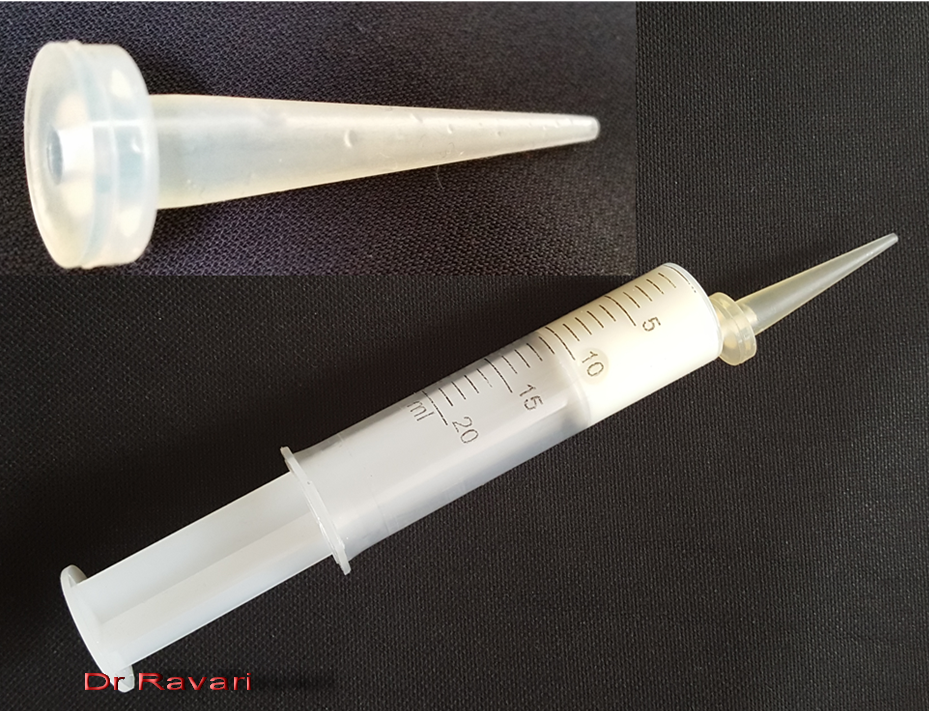 Finger Feeder
تشویق به پمپ زدن همزمان (هر دو پستان در یک زمان)، نسبت به پمپ زدن تک تک (اول یک پستان و بعد پستان دیگر)
استفاده از یک پمپ شیردوش الکتریکی همزمان و ترجیحا همراه با ماساژ پستان
شروع در طی 6 ساعت پس از تولد و 8 تا 12 بار در هر 24 
پمپ زدن در ابتدا به مدت 15 تا 20 دقیقه و هر 2 تا 3 ساعت، پس از جاری شدن شیر، هرنوبت حداقل 15 دقیقه و توقف پمپ  2دقیقه بعد از مشاهده آخرین قطره شیر
در هفته های اول و تا زمان موثر شیرخوردن از پستان و وزن گیری خوب و عدم نیازی به مکمل
نیاز به دوشیدن شیر بعد از شیرخوردن در صورت وزن گیری ناکافی
دوشیدن غیر همزمان بدون ماساژ پستان: 51 گرم
دوشیدن غیر همزمان با ماساژ پستان: 79 گرم
پمپ زدن همزمان بدون ماساژ پستان: 88 گرم
پمپ زدن همزمان با ماساژ پستان: 125 گرم
The massage occurred before pumping, but theoretically, additional massage during pumping could even have higher yields.following milk expression amounts on 36 women with preterm infants in a NICU in the United Kingdom …
[Speaker Notes: ممکن است در دو تا سه روز اول، اثرات پمپ زدن مکانیکی مشهود نباشد، ولیکن اثرات فیزیولوژیکی آن در حال رخ دادن است و زمینه را برای تولید شیر کافی یا بسیار زیاد، فراهم می¬کند.]
may increase milk output..Without increasing frequency or duration of pumping, milk output increased over several weeks from an average of 591 ml/day to a post instruction output of 862 ml/day.
53
ترکیب شیردوشی با دست و شیردوشی توسط پمپ الکتریکی 
متوسط تولید شیر ظرف مدت 8 روز، به 900 و 1000 میلی در هر روز در مقایسه با دوشیدن فقط با پمپ الکتریکی(500 تا 600 میلی لیتر) 
افزایش حجم شیر تولید شده با ترکیب شیردوشی با دست و استفاده از پمپ مکانیکی، تا 48%
افزایش تولید شیر تا 80 درصد، با پمپ زدن الکتریکی و شیردوشی با دست, با حداقل 6 بار در روز و در طی سه روز بعد از زایمان
هر دو پستان را ماساژ دهید.
هر دو پستان را به طور همزمان پمپ بزنید.
درطی پمپ زدن از ماساژ و فشردن پستان استفاده کنید.  
وقتی جریان شیر کند و به صورت قطرهای شد، پمپ زدن را متوقف کنید.
ماساژ پستان را تکرار کنید.
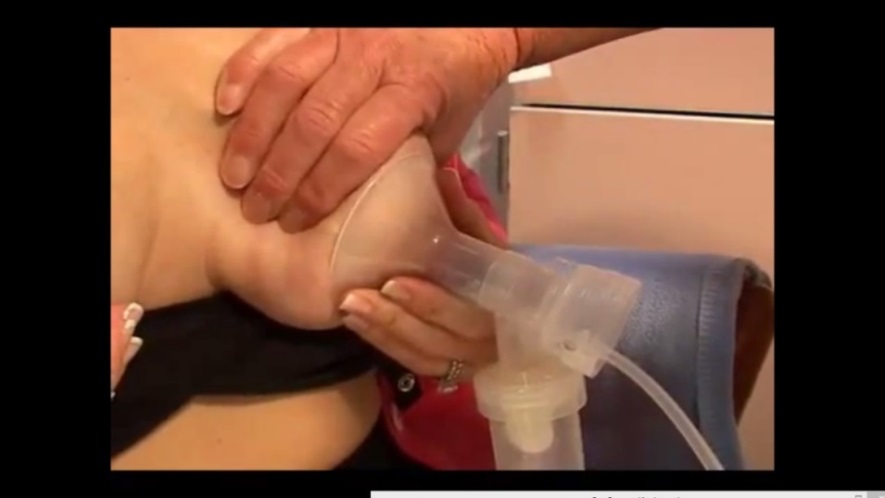 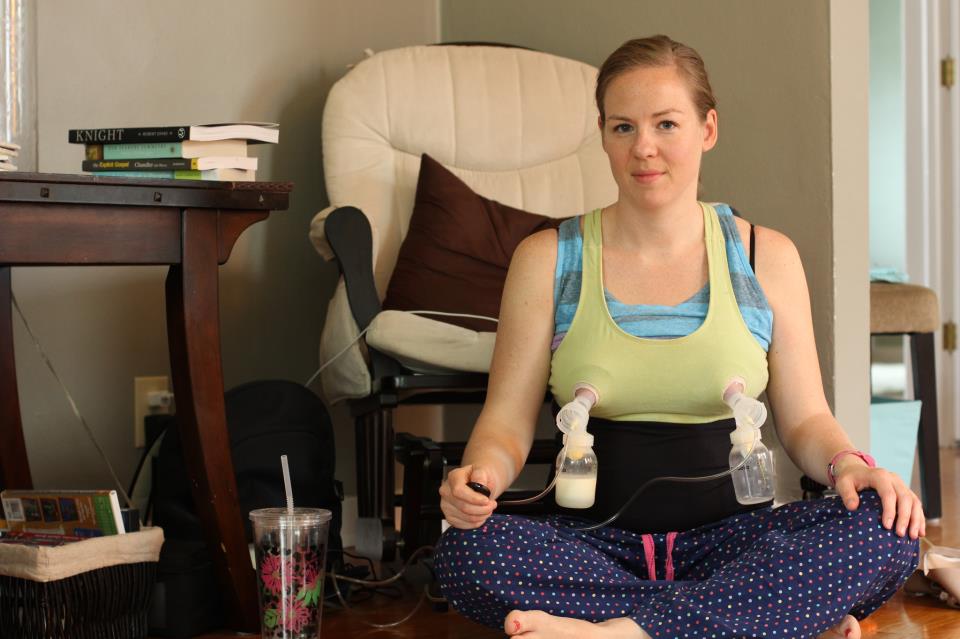 مجددا هر پستان را به تنهایی با پمپ و یا با استفاده از دست شیردوشی نموده و هر چند دقیقه یک بار پستانها را عوض کنید. 
تازمان احساس خالی شدن پستان ها به این کار ادامه دهید.
تغذیه با مکمل در صورت لزوم
در صورت نیاز به مقادیر بیشتر از آغوز  یا شیردوشیده شده مادر،  ازشیر جایگزین مناسب دیگر (ترجیحا شیر اهدائی بانک شیر)، و نهایتا شیرمصنوعی
در صورت توان به مکیدن پستان، استفاده از وسیله مکمل رسان (SNS) روش انتخابی در تجویز مکمل است
مقادیر شیرکمکی  در چند روز اول پس از تولد با فواصل هر دو تا سه ساعت یک بار عبارتند از: روز اول: 2 تا 10 میلی‌لیتر، روز دوم: 5 تا 15 میلی‌لیتر، روز سوم : 15 تا 30 میلی‌لیتر، روز چهارم: 30 تا 60 میلی‌لیتر
ابتدا اقدام به شیردهی نمایید، زمان کافی برای تجویز مکمل صرف کنید، و سپس برای اطمینان از کفایت شیر برای شیردهی بعدی دوشیدن با پمپ را انجام دهید. (TRIPLE FEEDS) 
خسته و دلسرد شدن مادران نوزادان نارس نزدیک به ترم، با این روش
عدم توان نوزاد خسته در گرفتن مکمل پس از اتلاف انرژی در زیر پستان و نهایتا انکار مادر از شیردوشی مکرر
دست کشیدن از شیردهی به منظور نگه داشتن خود و خانواده خود
درصورت نیاز به مکمل، این عمل باید در طی اولین دقایق تغذیه همراه با شیرخوردن از پستان از طریق وسیله مکمل رسان (SNS) داده شود.
[Speaker Notes: TRIPLE FEEDS PROTOCOL
Small volumes every 3 hours after breastfeeding:
day 1: 5-10 ml
day 2: 10-20 ml
day 3: 20-30 ml]
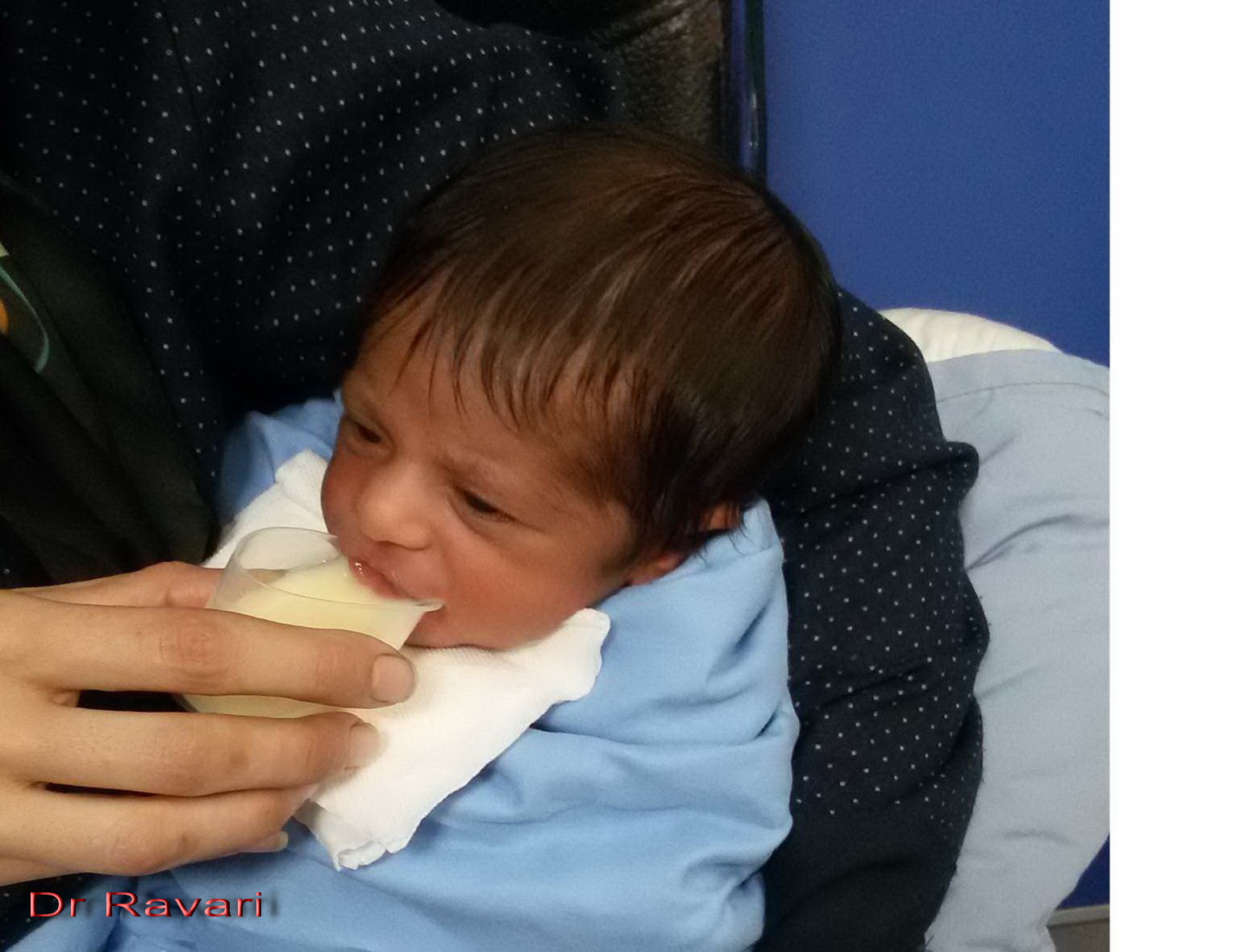 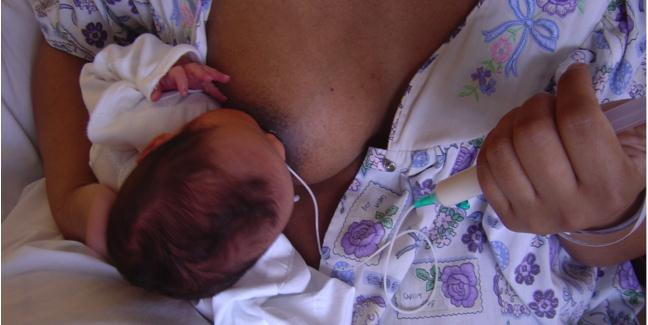 روش تجویز مکمل
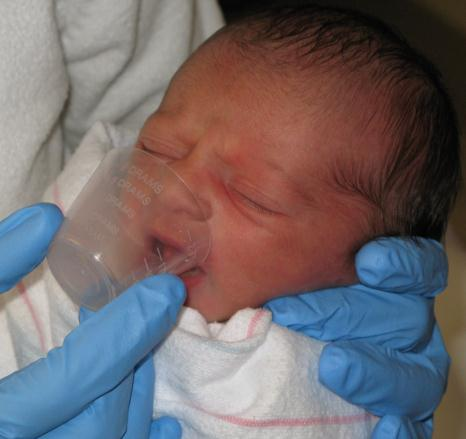 59
[Speaker Notes: SNS the best way for breastfed babies to receive supplementation is during breastfeeding 
Cup
Finger-feeding
Bottles should be avoided with breastfed babies, especially in the first few weeks, certain situations necessitate this consideration: 
maternal exhaustion,
excessive duration of feeds, failure to grow, or poor feeding with other methods.]
پیش بینی مشکلات و کمک های مورد نیاز
آموزش والدین در مورد آسیب پذیری نوزادان نارس نزدیک به ترم آنها
پیش فرض شما این باشد که تمامی نوزادان نارس نزدیک به ترم به کمک در تغذیه با شیرمادر نیازمندند. 
شیردوشی با پمپ و شیردوشی با دست، یا نیاز به تغذیه با مکمل و به کارگیری محافظ نوک پستان برای نوزادی که در تغذیه نا موفق است، باشد. 
نوزادان نارس نزدیک به ترم کم سن تر یا هایپوتون (اغلب نوزادان 34 هفته ای) ممکن است در صورتی که قادر به مکیدن پستان نباشند که نتوان SNS و یا محافظ نوک پستان استفاده کرد، نیاز به تغذیه با فنجان و نهایتا بطری با جریان آهسته slow-flow nipple دارند..
آموزش والدین در مورد آسیب پذیری نوزادان نارس نزدیک به ترم آنها
پیش فرض شما این باشد که تمامی نوزادان نارس نزدیک به ترم به کمک در تغذیه با شیرمادر نیازمندند. 
شیردوشی با پمپ و شیردوشی با دست، یا نیاز به تغذیه با مکمل و به کارگیری محافظ نوک پستان برای نوزادی که در تغذیه نا موفق است، باشد. 
نوزادان نارس نزدیک به ترم کم سن تر یا هایپوتون (اغلب نوزادان 34 هفته ای) ممکن است در صورتی که قادر به مکیدن پستان نباشند که نتوان SNS و یا محافظ نوک پستان استفاده کرد، نیاز به تغذیه با فنجان و نهایتا بطری با جریان آهسته (slow-flow nipple)دارند..
معاینه 24  تا 48 ساعت بعد از ترخیص از بیمارستان توسط متخصص کودکان یا نوزادان 
اهمیت به پیگیری نوزاد توسط پزشک متخصص کودکان و یا نوزادان آشنا و معتقد به تغذیه باشیرمادر برای این نوزادان
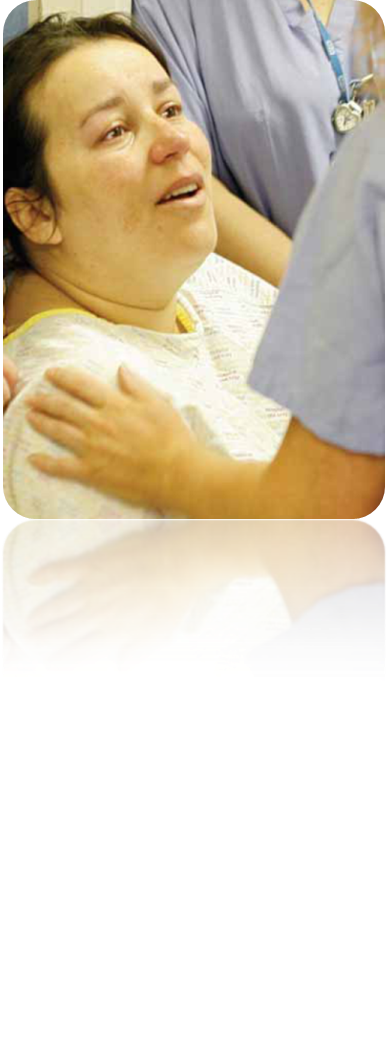 ادامه پیگیری تا زمان توان به تغذیه مستقیم از پستان با مکیدن موثر بدون با شیرمکمل
پیگیری توسط مشاور شیردهی ممکن است طی هفته های اولیه مورد نیاز باشد. مشاوره با مادران مشابه برای مادرانی که در این شرایط احساس تنهایی می کنند می تواند مفید باشد.
ASSESSMENT OF BREASTFEEDING
Observe Mom and Baby
Breastfeeding 
Maternal / Paternal exhaustion and  ability to carry out discharge feeding plan  
Test weights on accurate digital scale
Weight of after feed with Baby diaper on-Weight of baby before  feed with dry diaper on=Intake of breastmilk in mls.
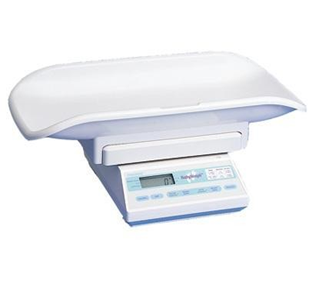 الگوریتم تغذیه با شیرمادر در نوزادان نارس نزدیک به ترم
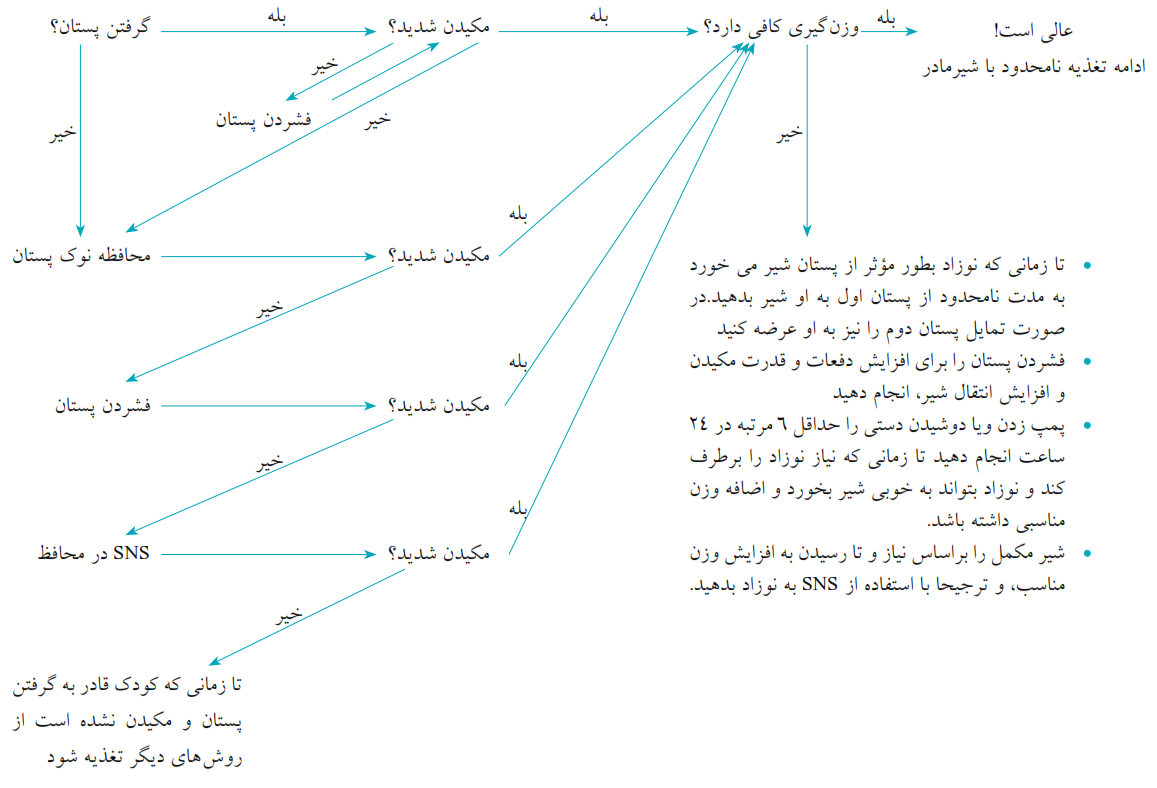 [Speaker Notes: OFFICE VISIT:ASSESSMENT OF BREASTFEEDING
Observe Mom and Baby
Breastfeeding 
Maternal / Paternal exhaustion and  ability to carry out discharge feeding plan  
Test weights on accurate digital scale]
No pacifiers please!